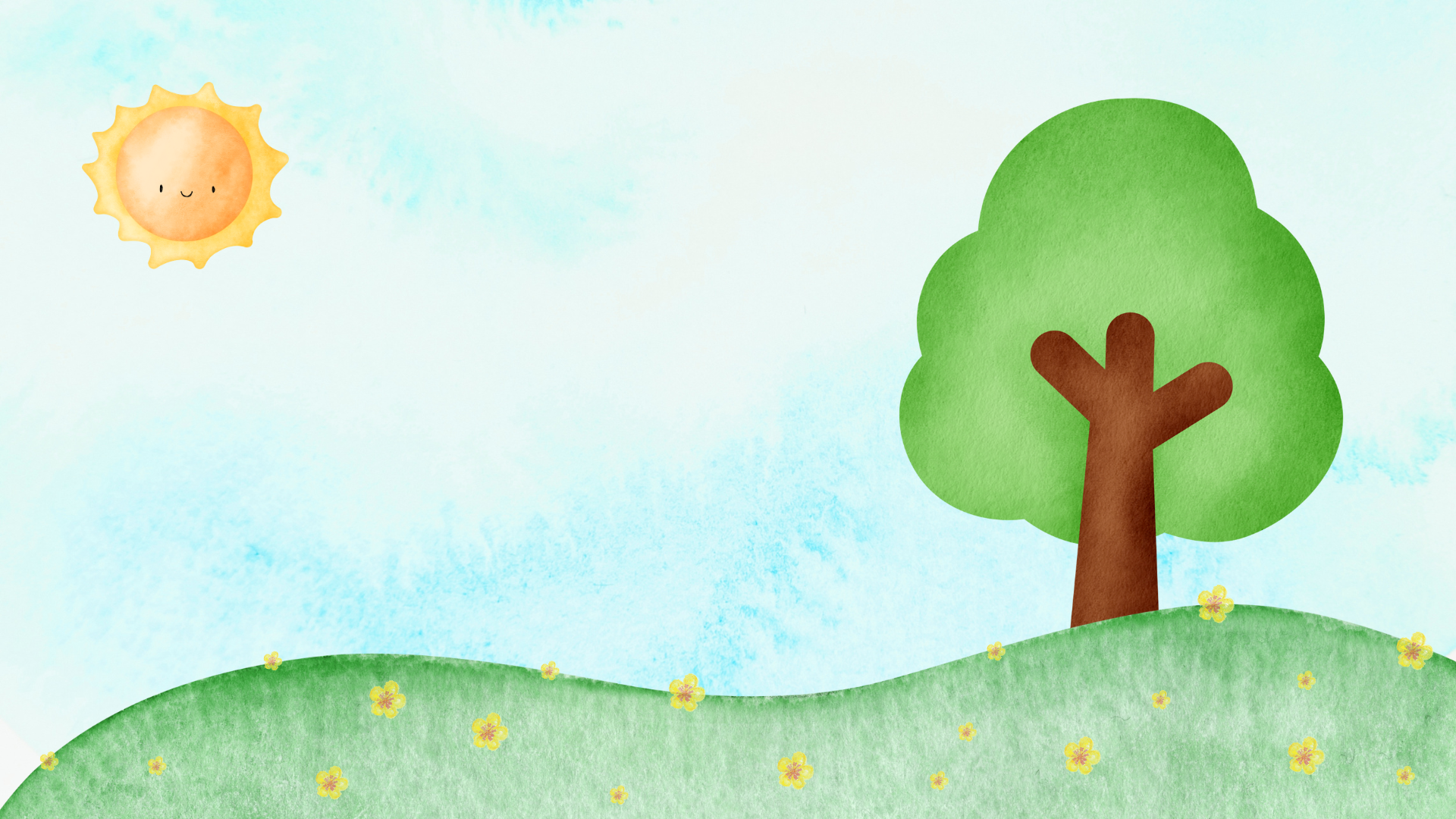 Khởi động
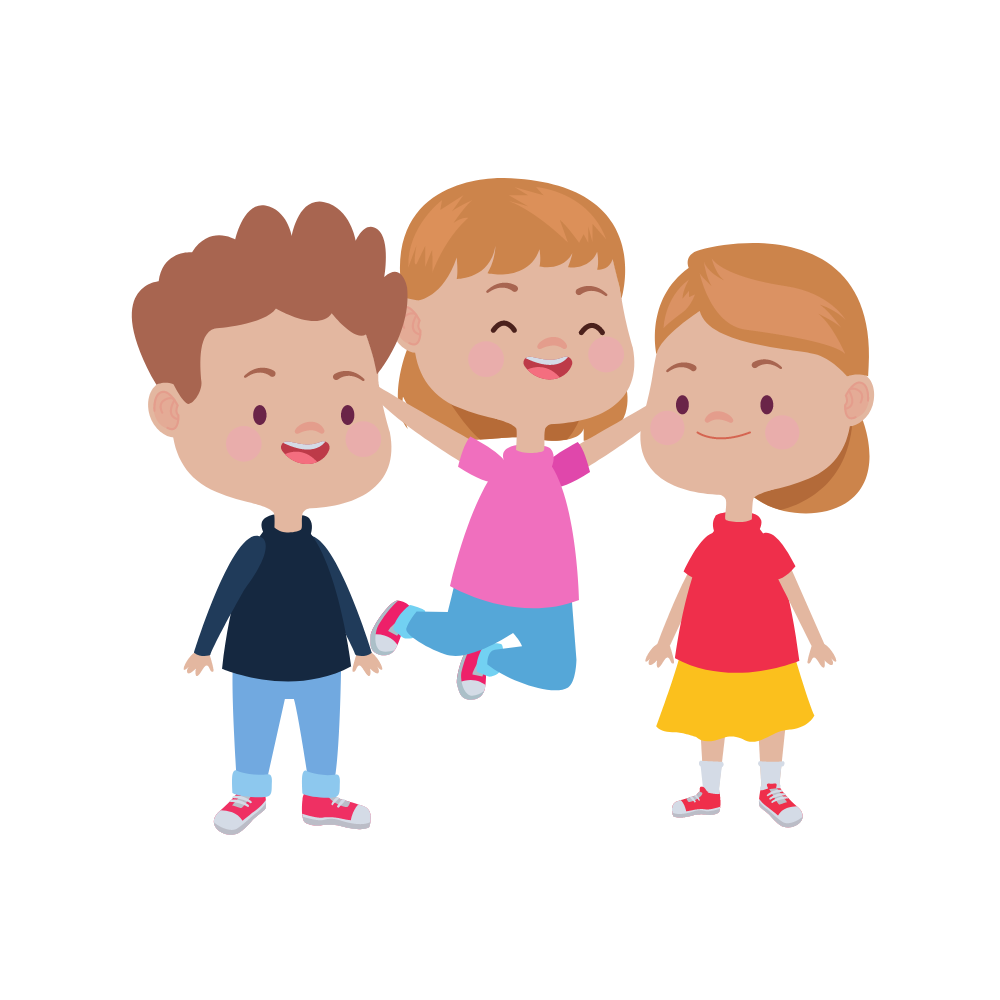 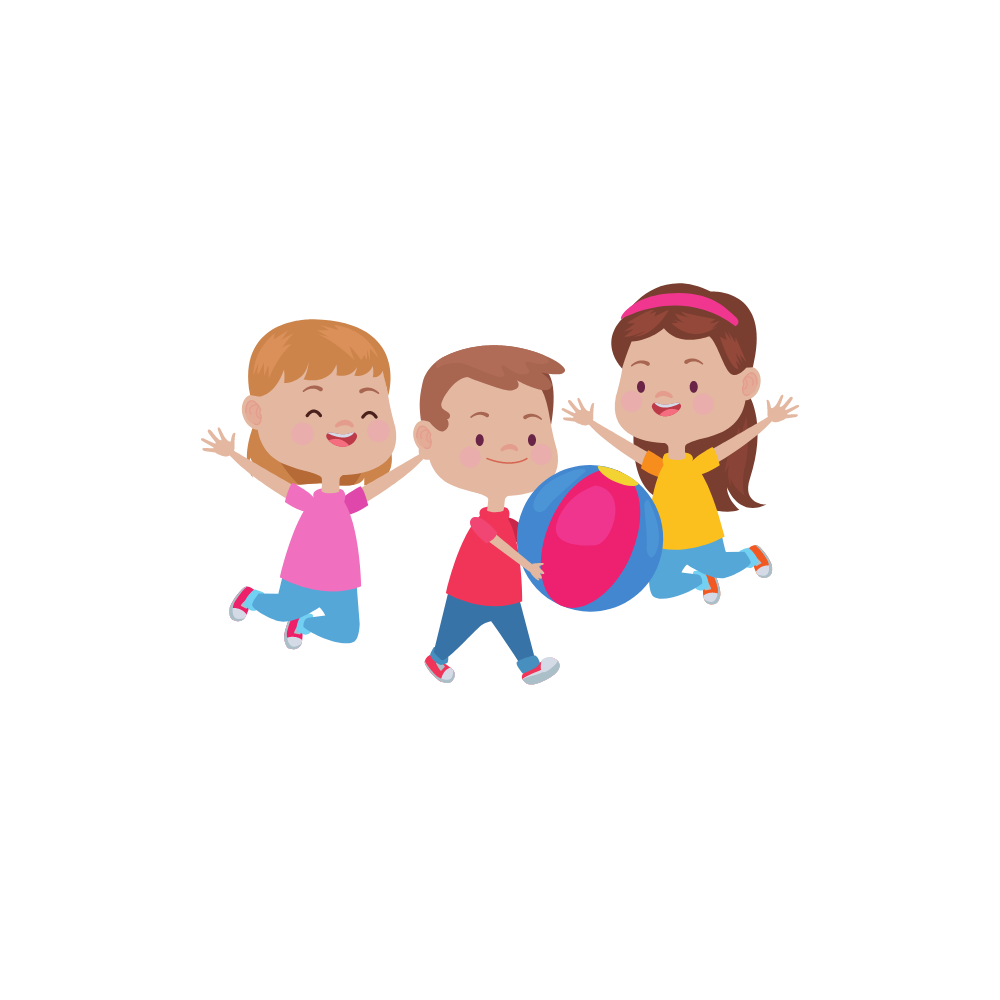 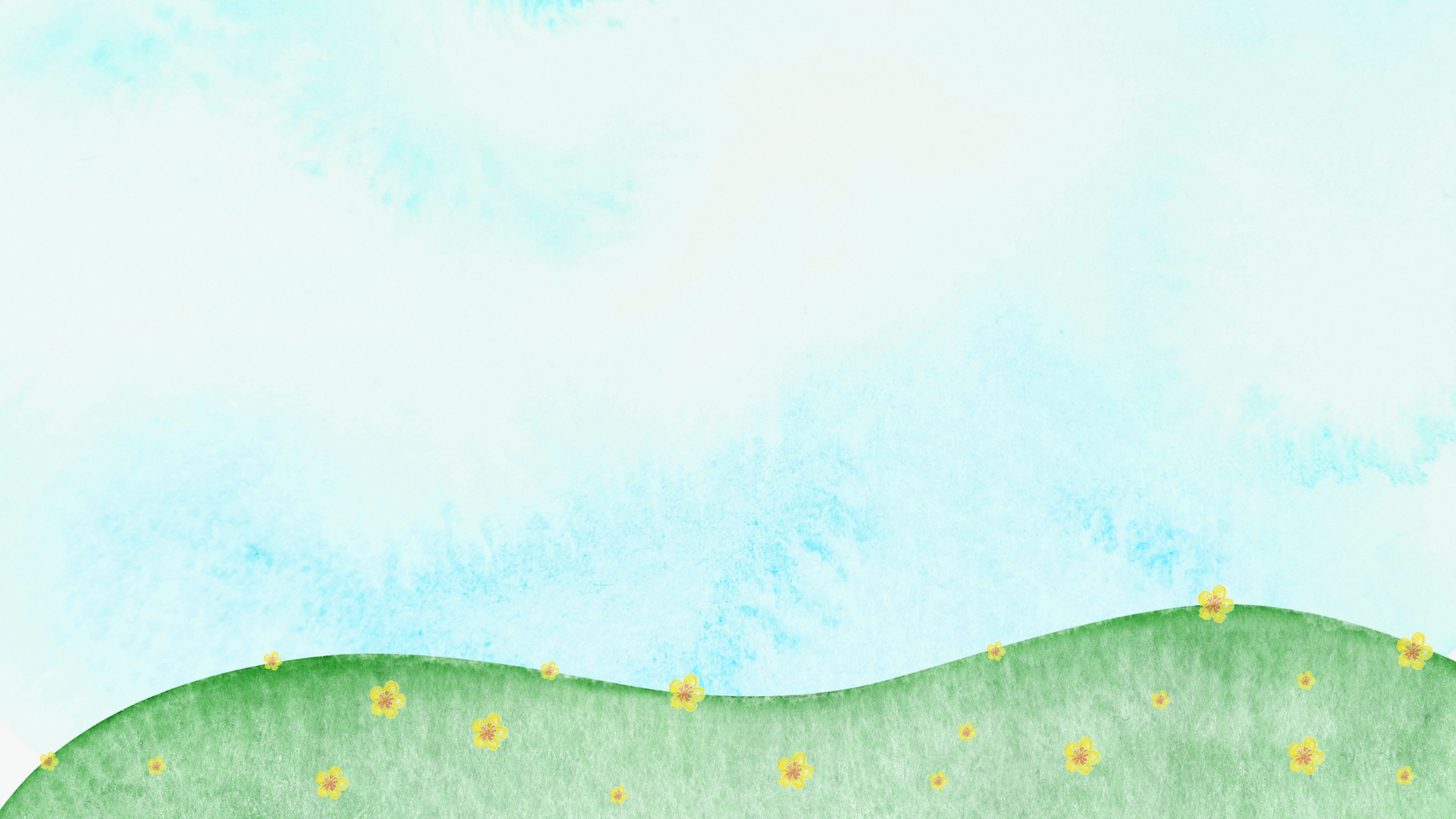 Trò chơi đi chợ:
   -Có các phiếu đi chợ, em hãy thống kê phiếu gồm bao nhiêu số liệu, sắp xếp các nguyên liệu cần mua từ khối lượng ít đến nhiều.
Cá: 500g, Thịt: 1kg 500g, Rau: 750 g, 
Dưa hấu: 2 kg 500g, Gạo: 850g.
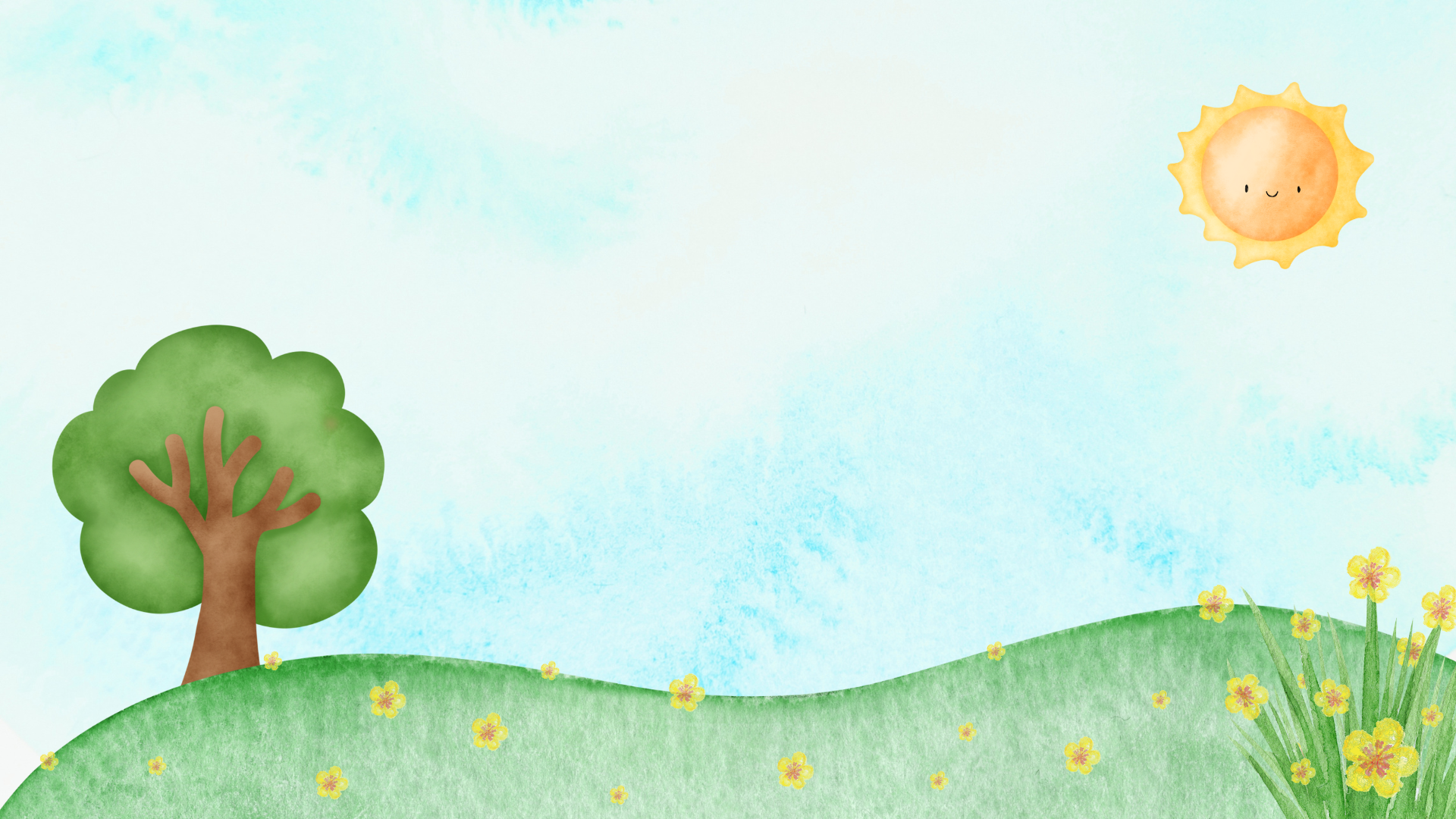 Thứ ba, ngày 22 tháng 10 năm 2024
Toán
Toán
Bài 16: Dãy số liệu (Tiết 2)
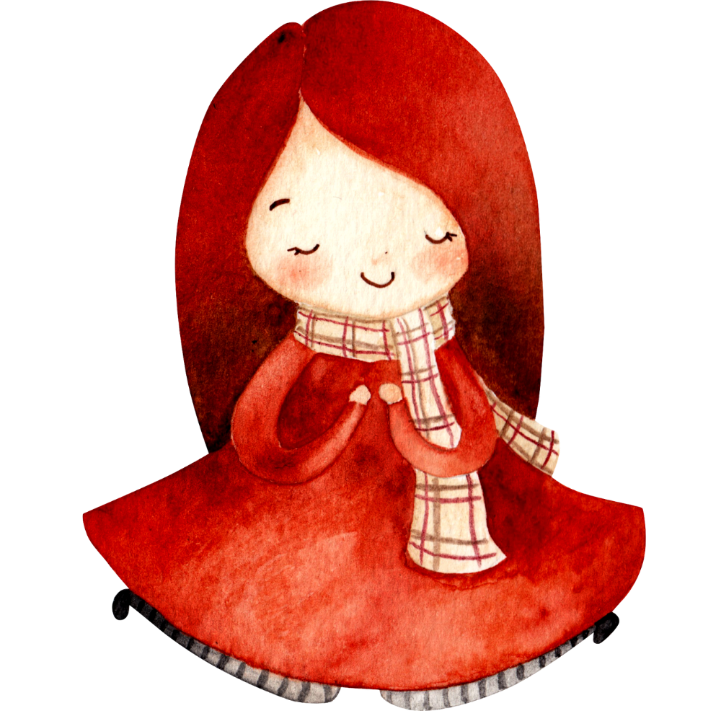 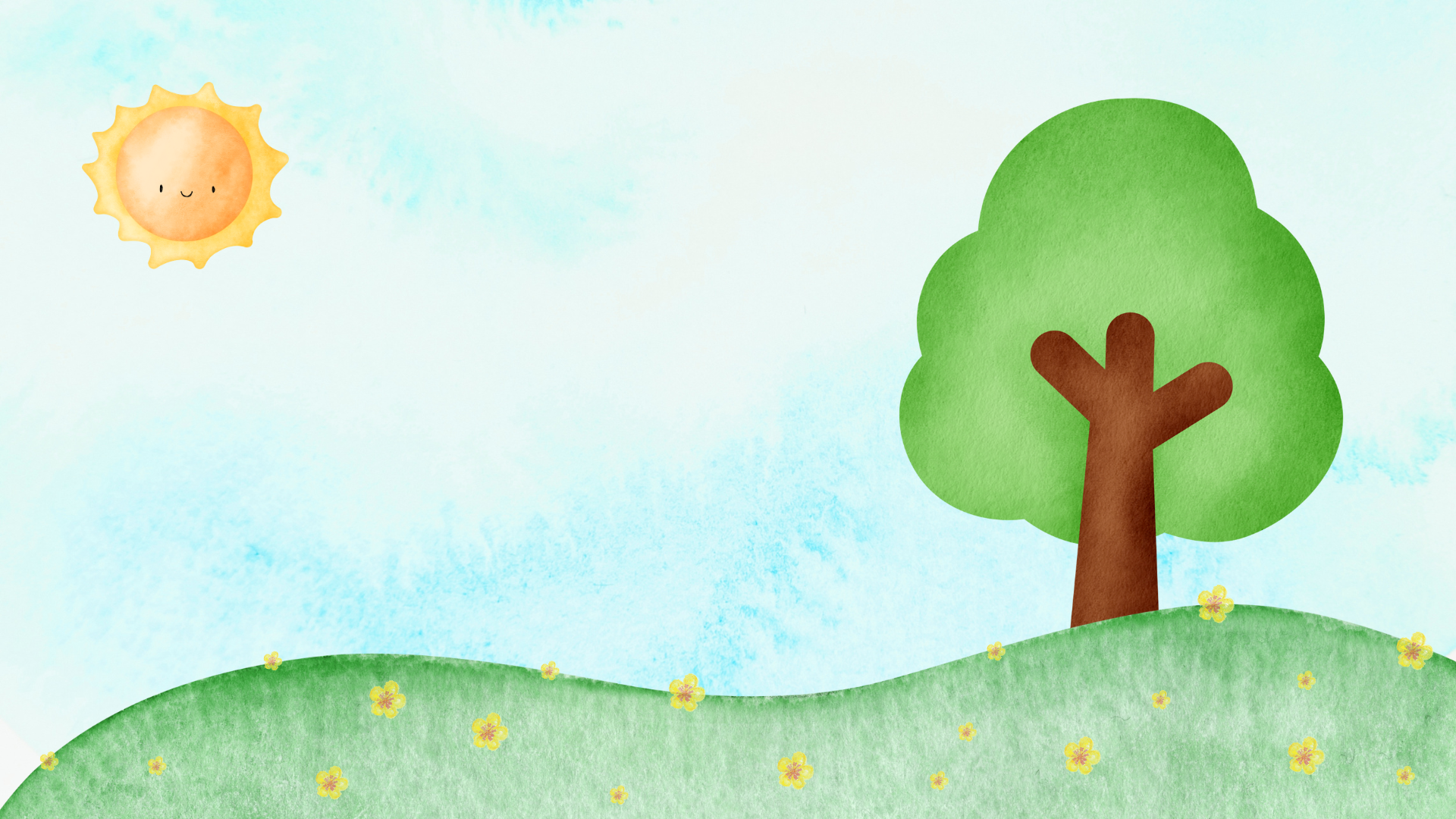 Thực hành
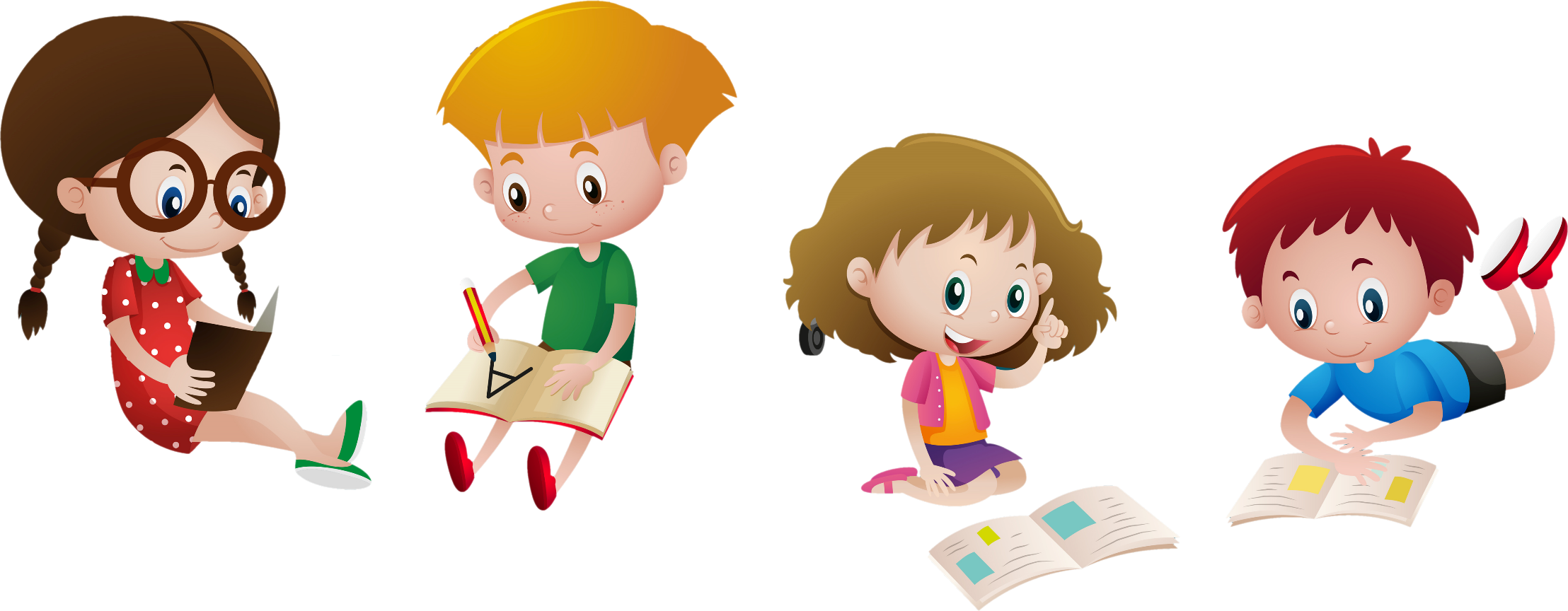 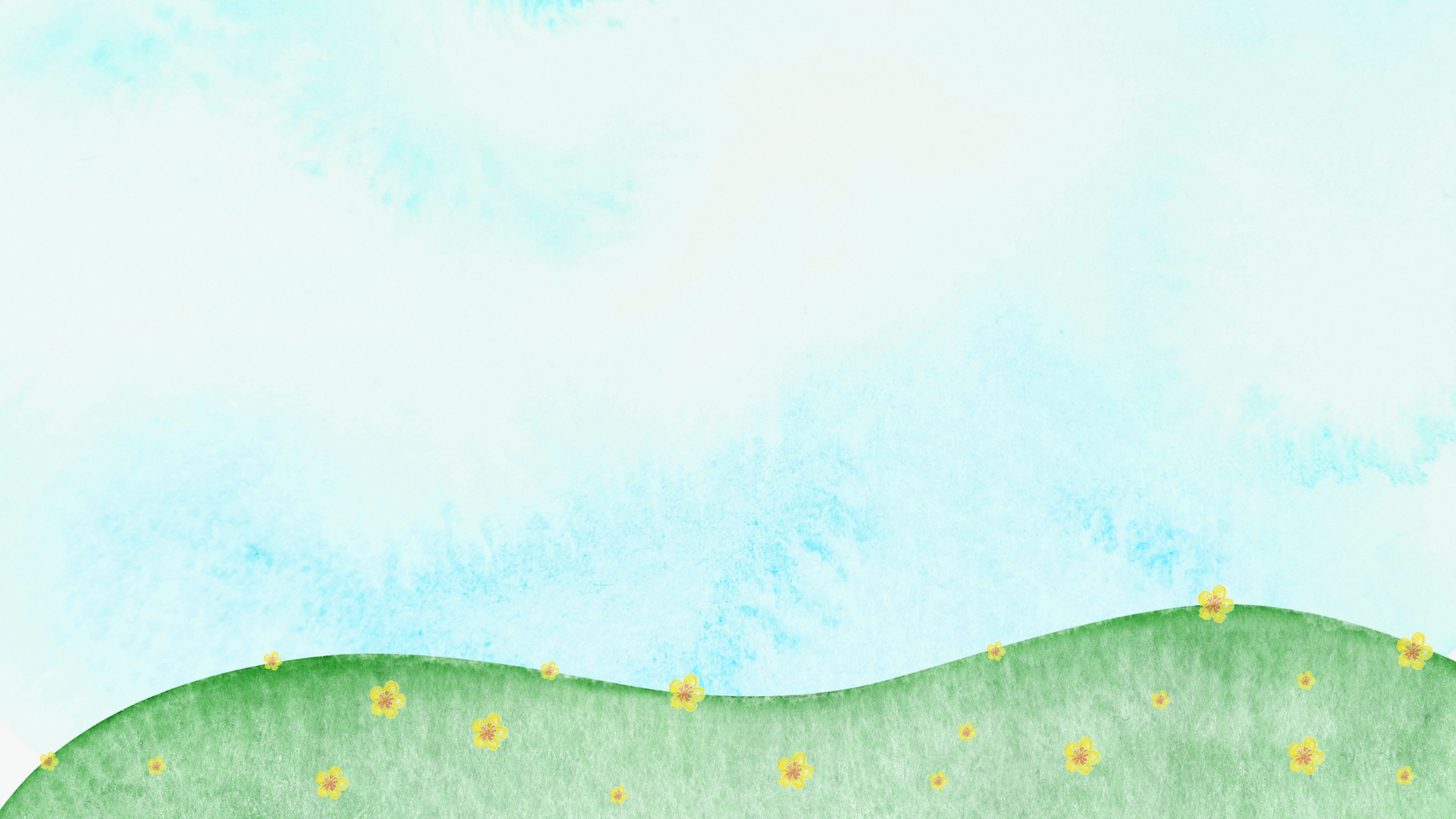 Dưới đây là hình ảnh cây cà chua của mỗi lớp trồng ở vườn trường.
2
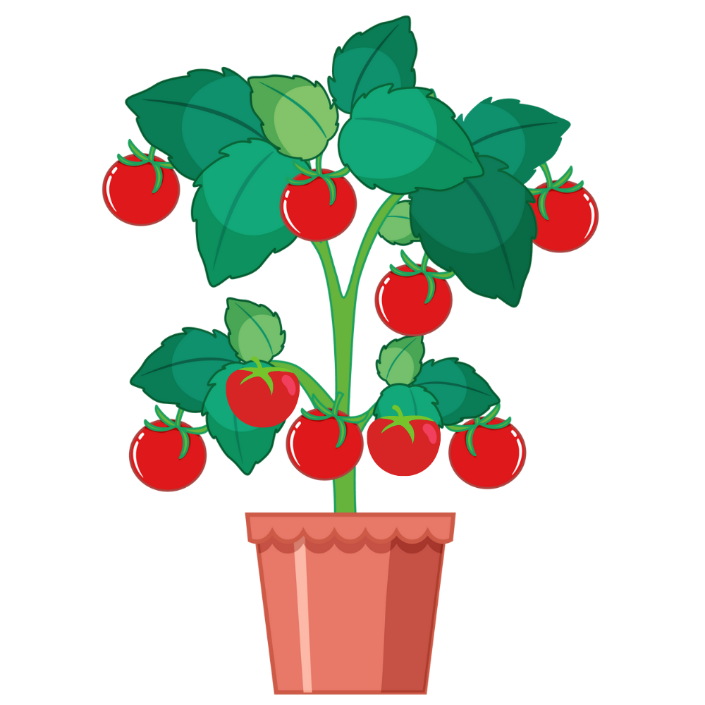 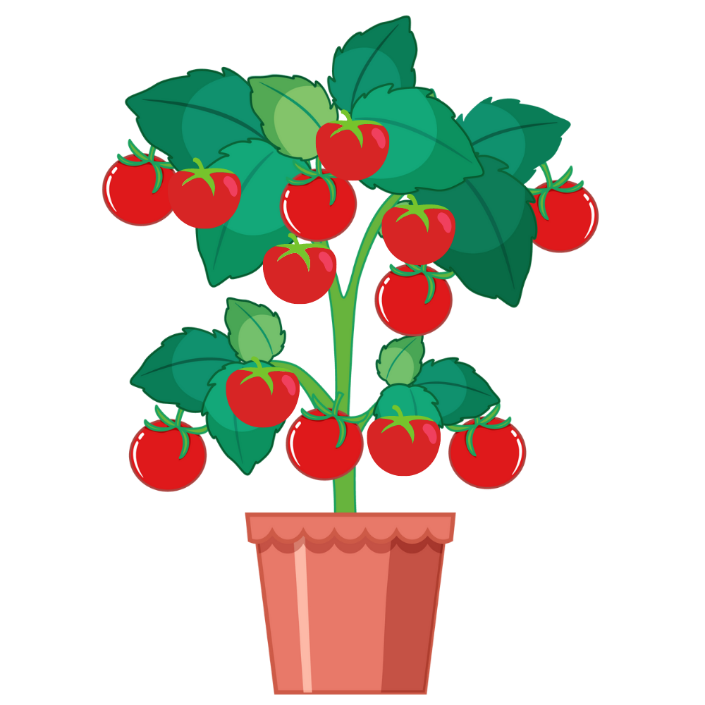 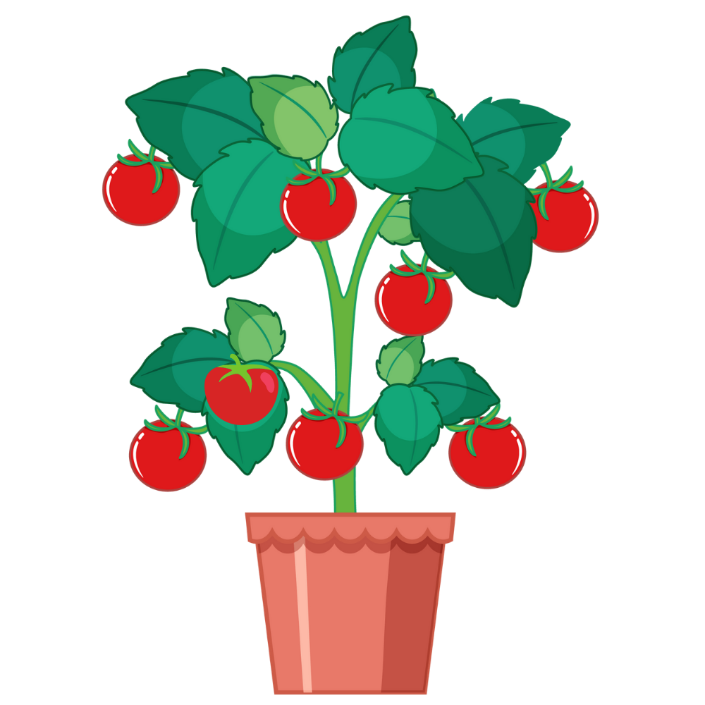 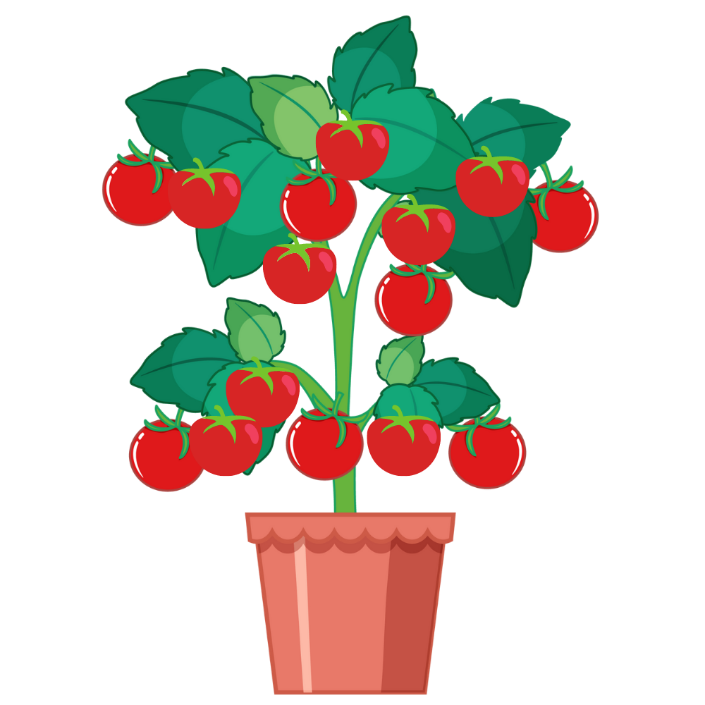 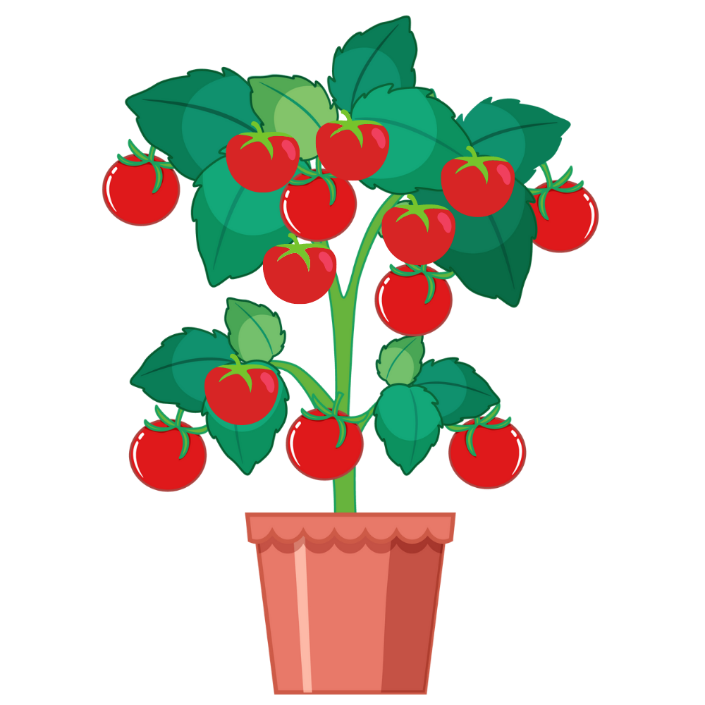 4E
4A
4C
4B
4D
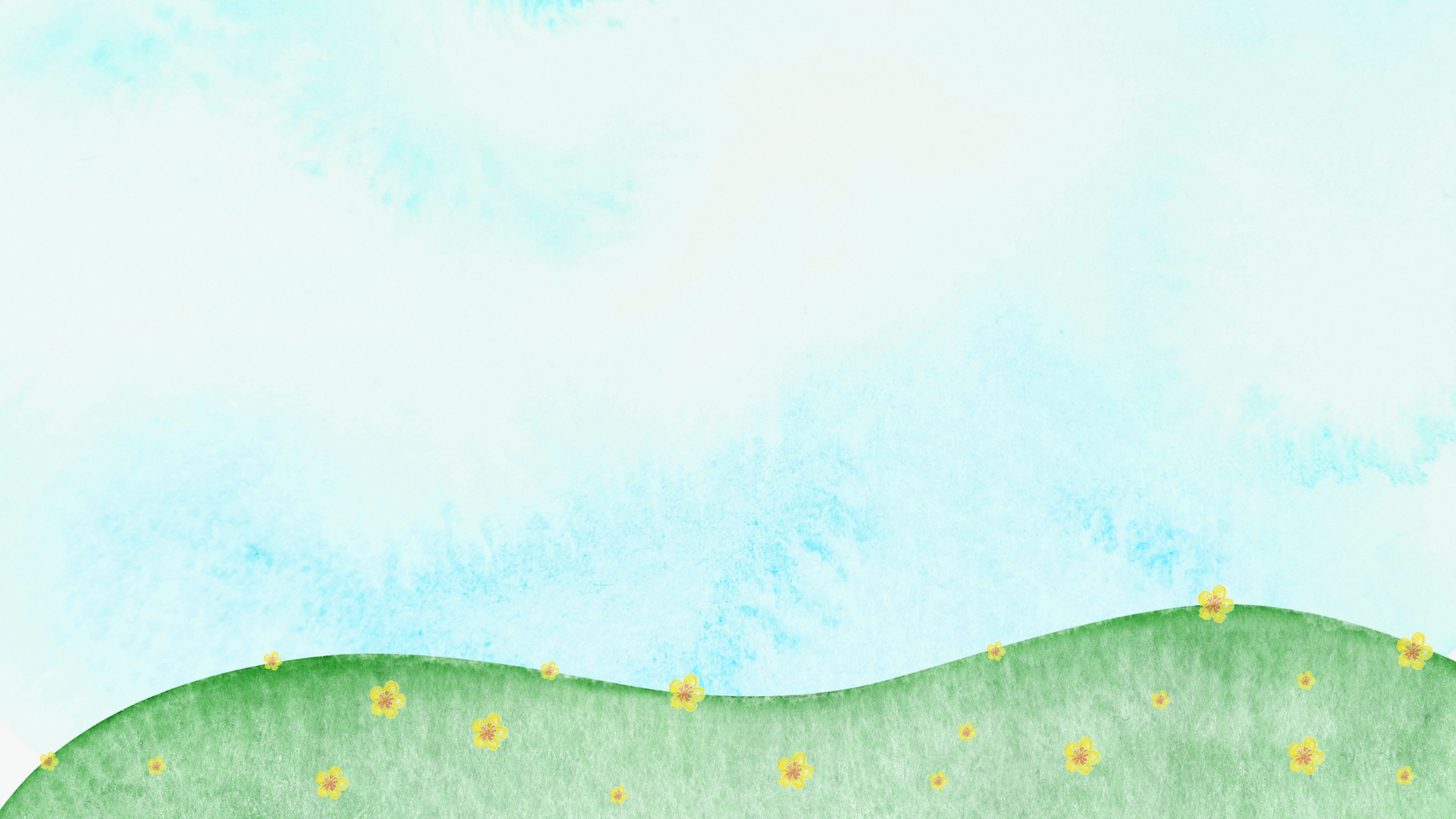 2
Dưới đây là hình ảnh cây cà chua của mỗi lớp trồng ở vườn trường.
a) Đếm số quả cà chua ở mỗi cây để hoàn thành bảng thống kê số liệu.
b) Viết dãy số liệu: 9; .?.; .?.; .?.; .?.
c) Sắp xếp dãy số liệu theo thứ tự từ bé đến lớn.
d) Sắp xếp tên các lớp theo thứ tự số lượng từ ít đến nhiều.
Thảo luận nhóm
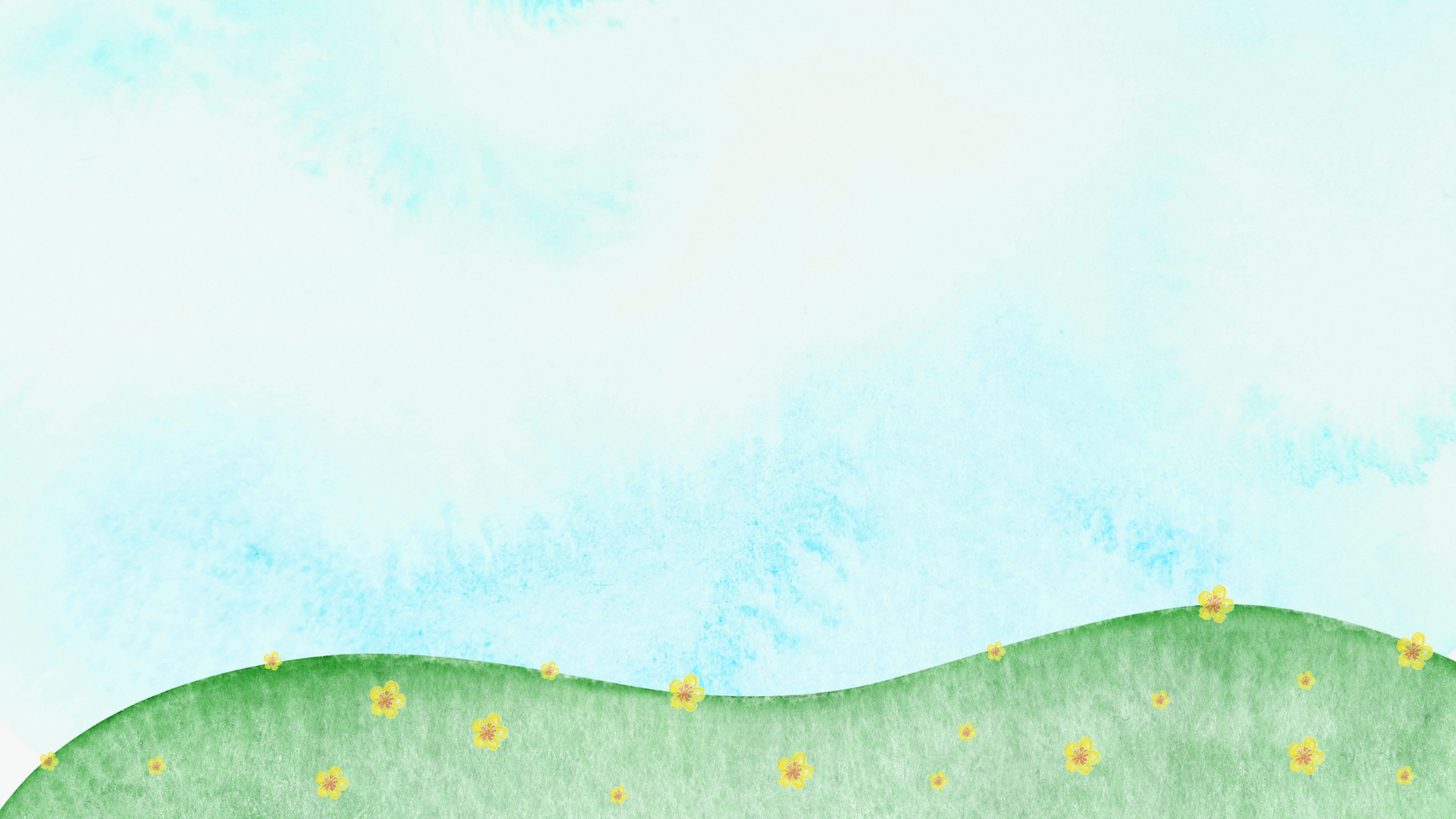 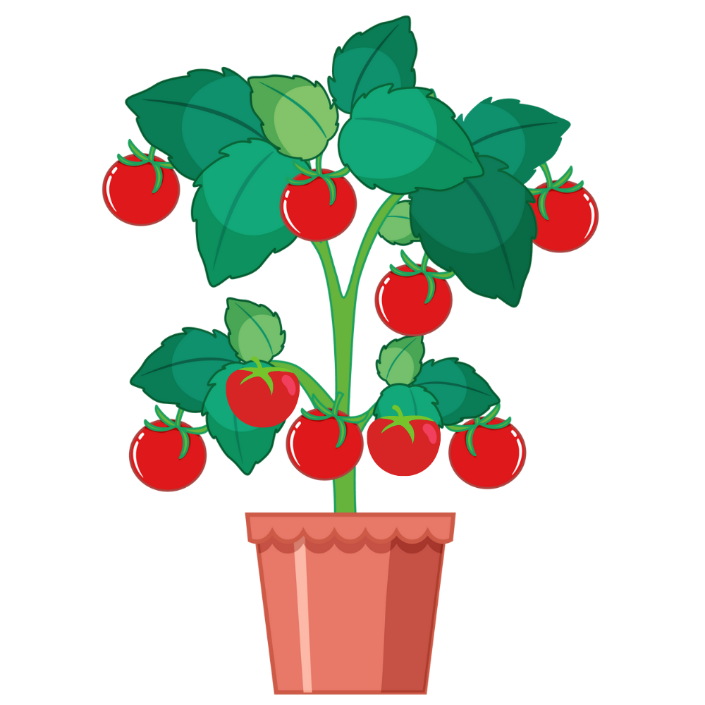 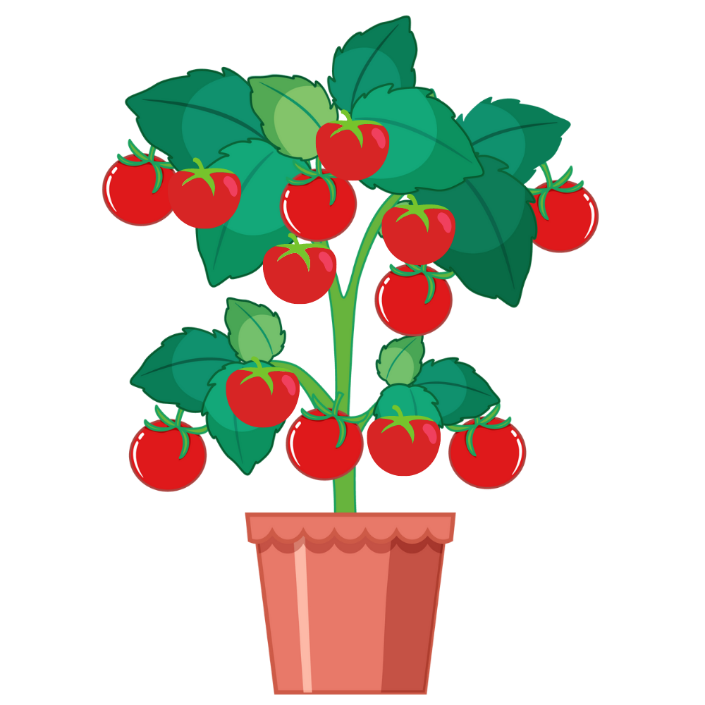 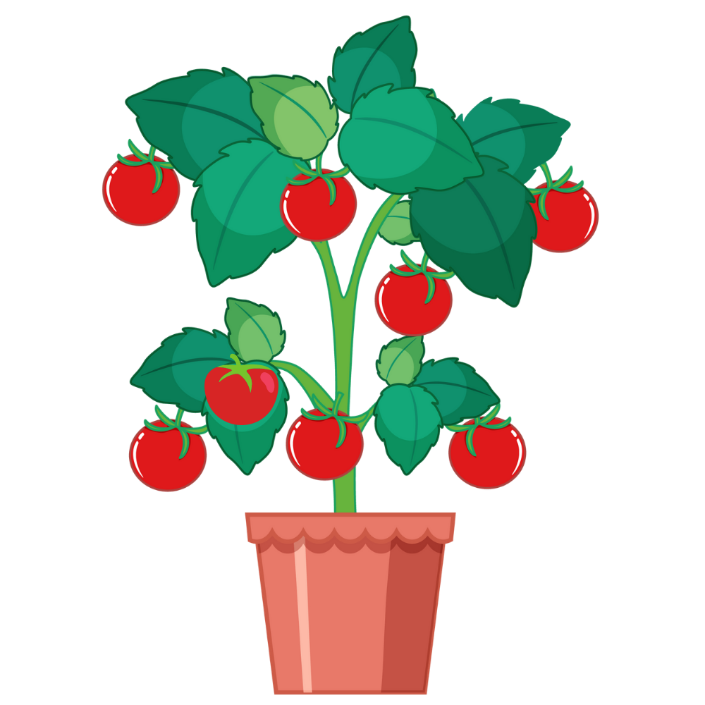 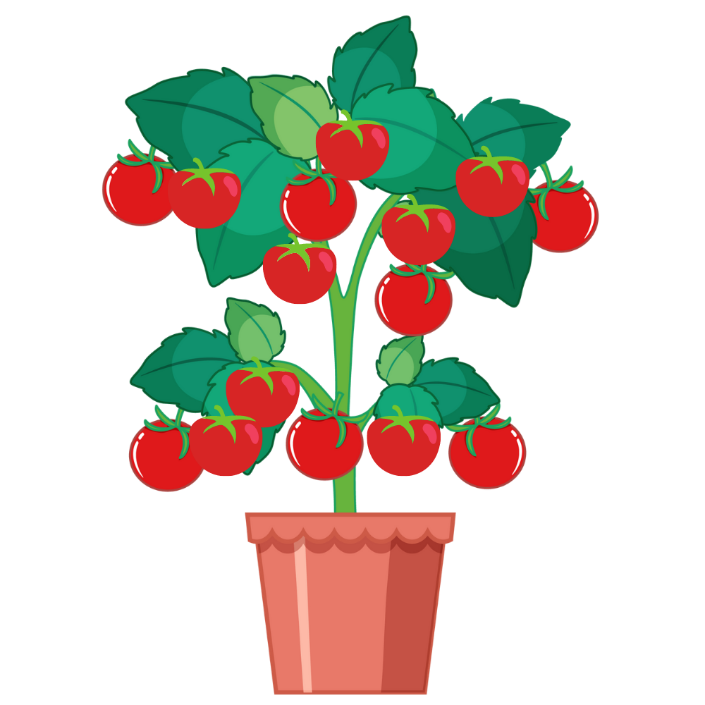 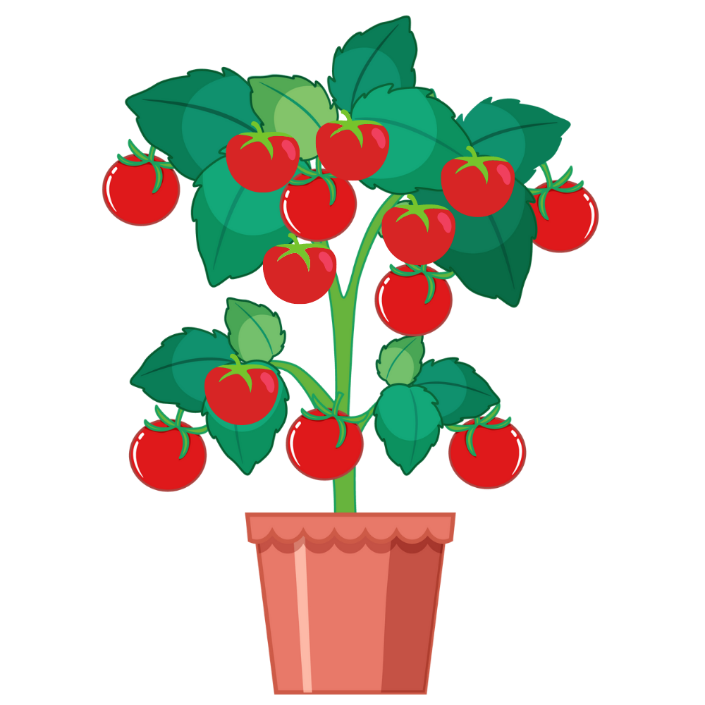 4E
4A
4C
4B
4D
a) Đếm số quả cà chua ở mỗi cây để hoàn thành bảng thống kê số liệu.
8
13
15
13
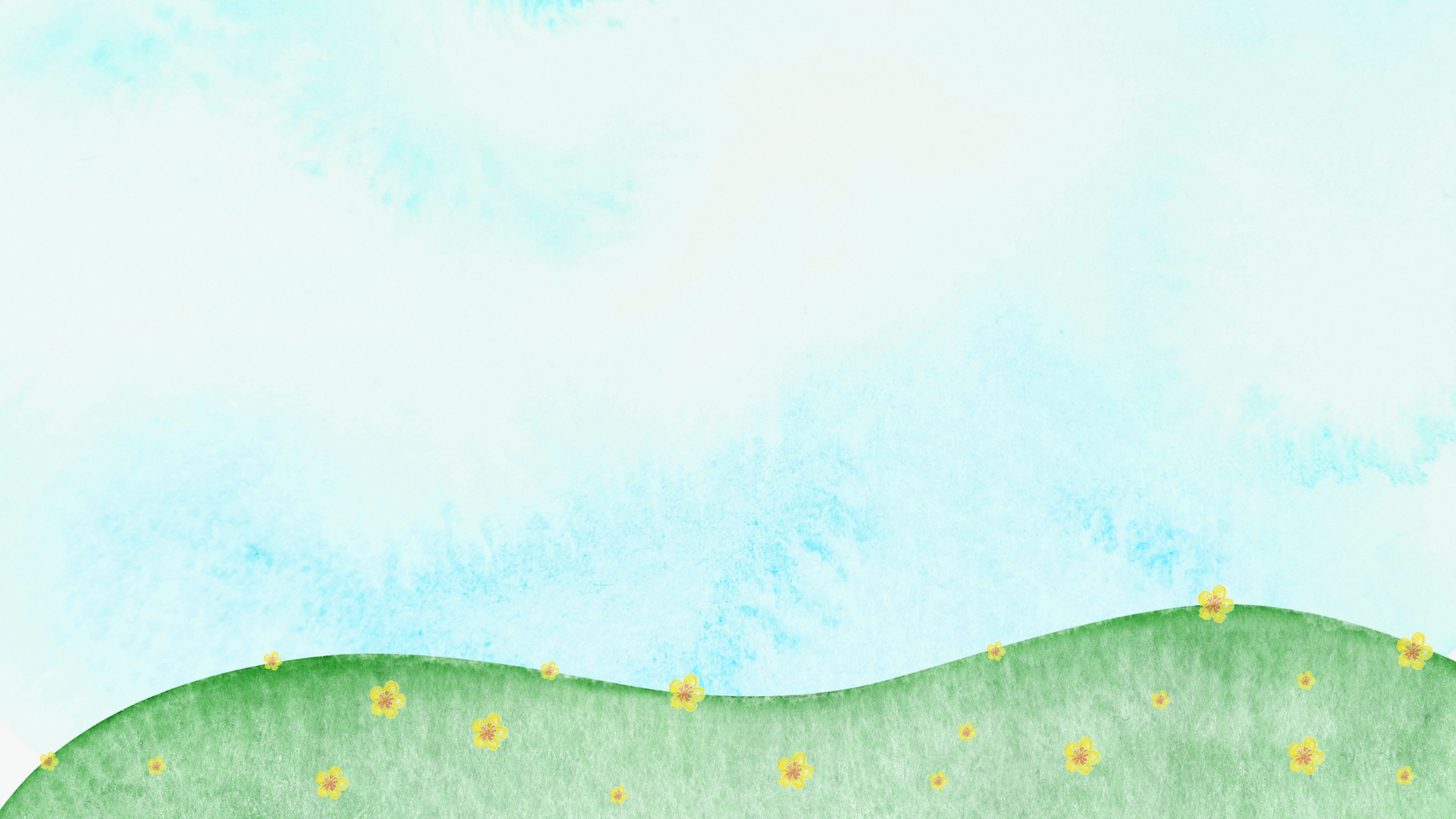 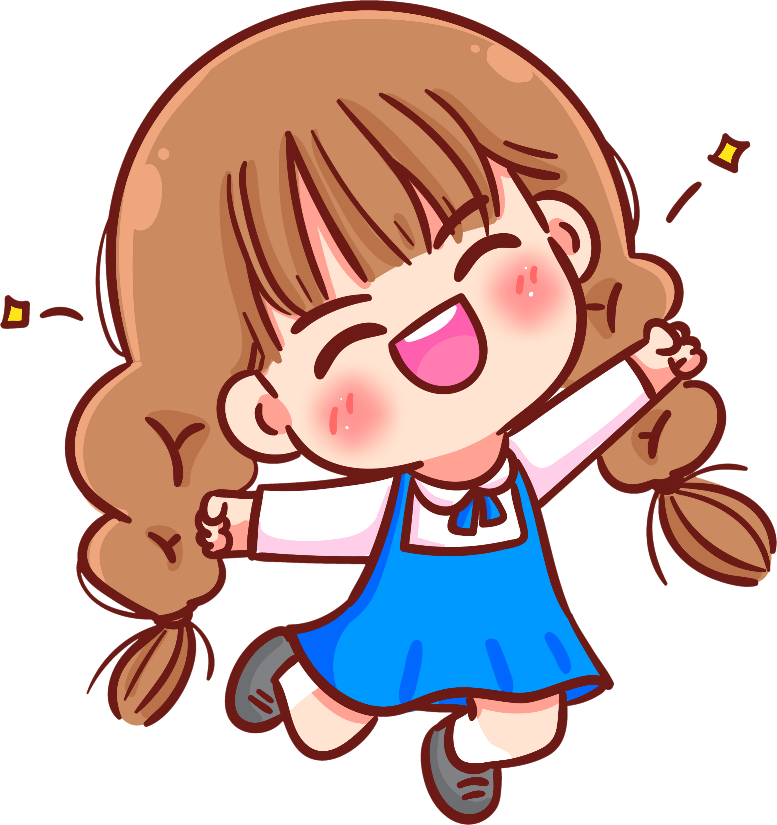 b) Viết dãy số liệu: 9; .?.; .?.; .?.; .?.
Tên các lớp theo thứ tự số lượng từ ít đến nhiều:
4E; 4A; 4C và 4D; 4B.
Dãy số liệu theo thứ tự từ bé đến lớn: 
8; 9; 13; 13; 15.
Dãy số liệu: 9; 15; 13; 13; 8.
c) Sắp xếp dãy số liệu theo thứ tự từ bé đến lớn.
d) Sắp xếp tên các lớp theo thứ tự số lượng từ ít đến nhiều.
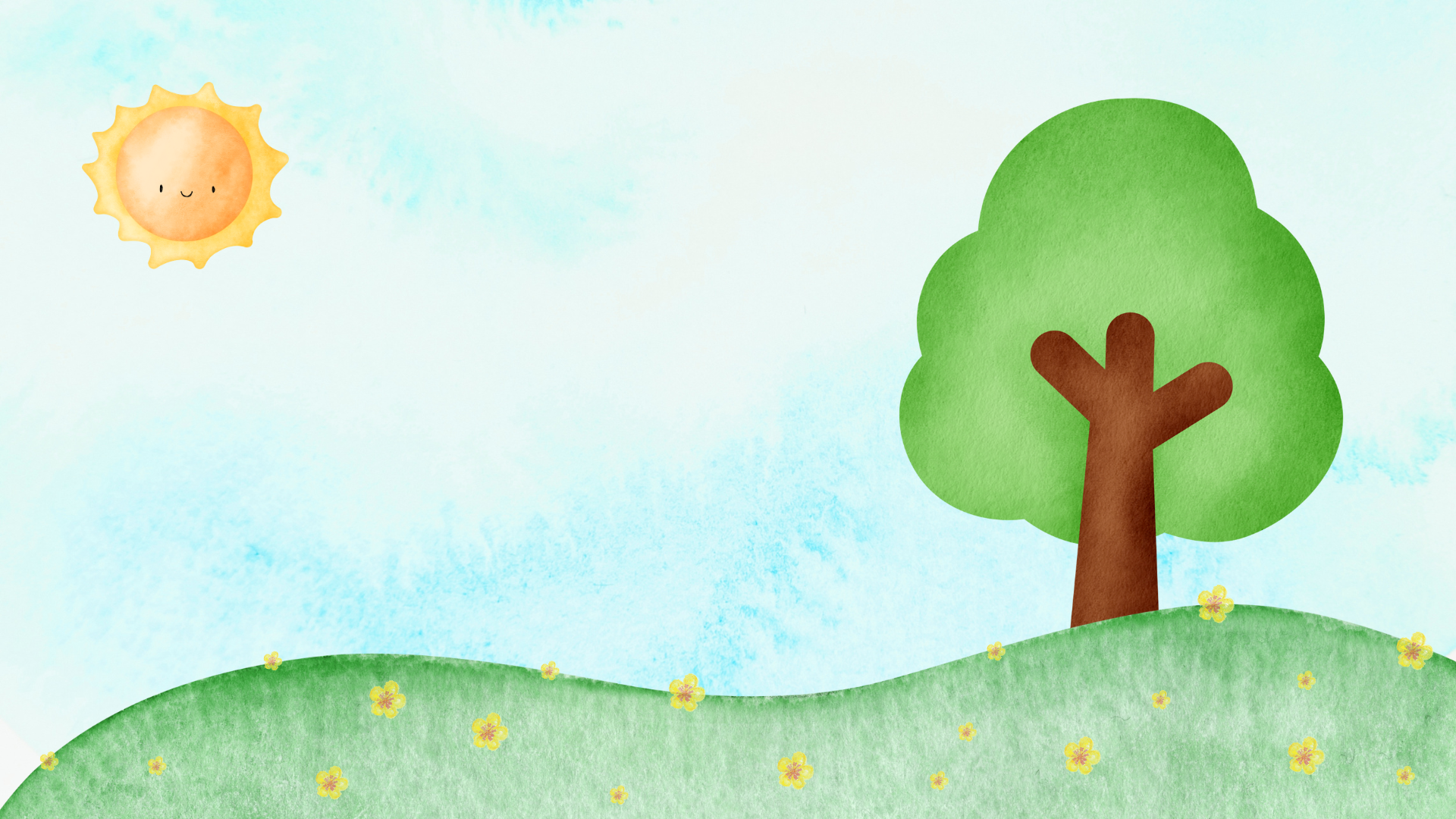 Luyện tập
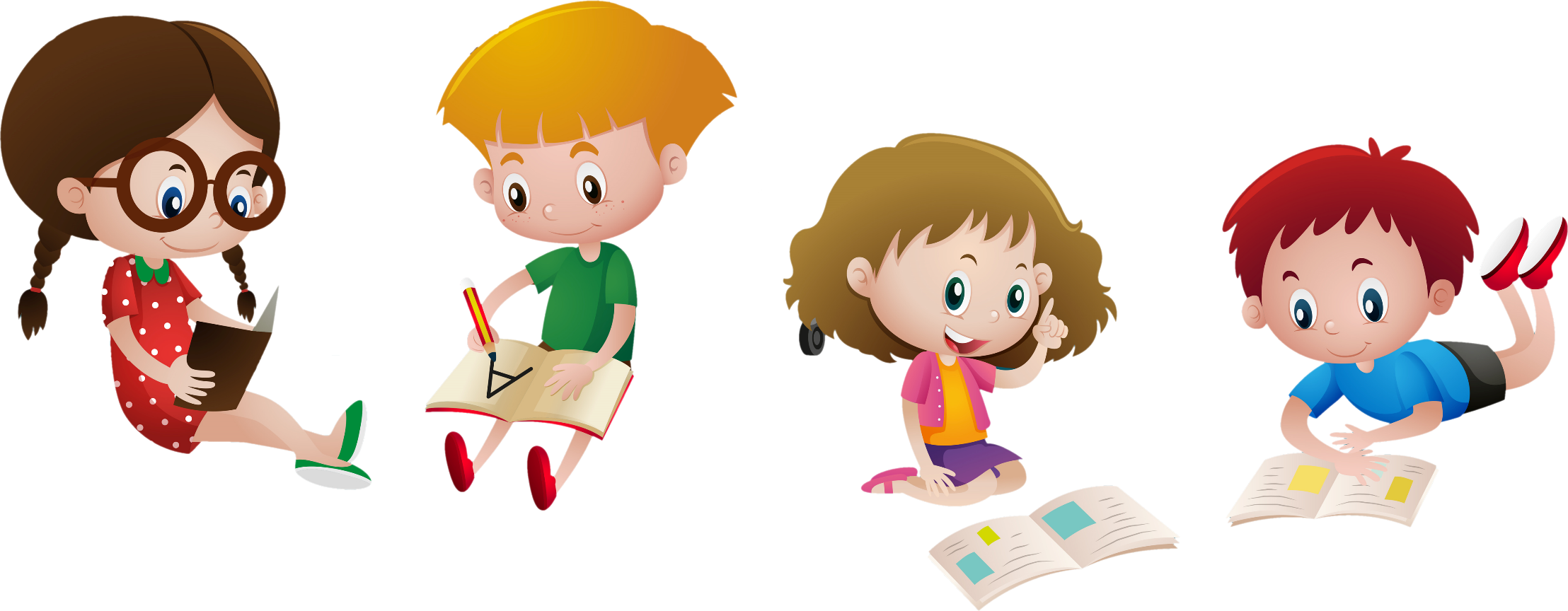 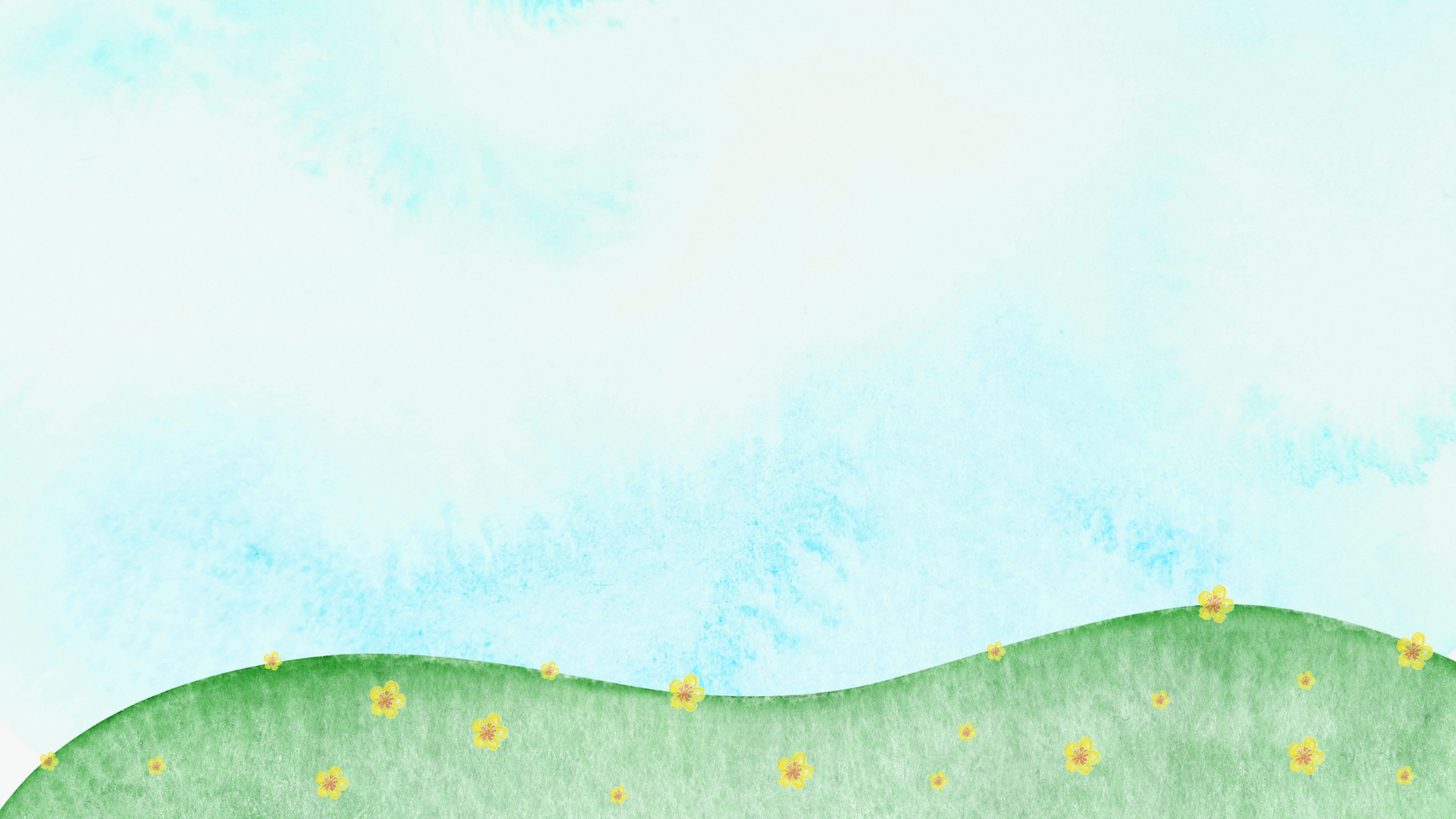 a) Đọc biểu đồ tranh sau:
1
Số quả cà chua trên cây mỗi lớp trồng
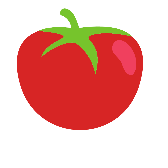 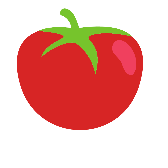 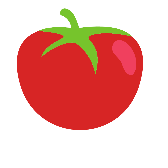 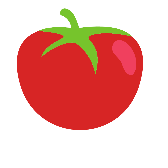 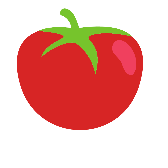 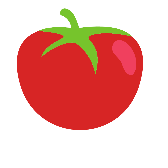 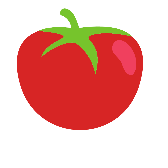 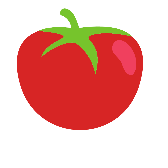 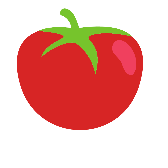 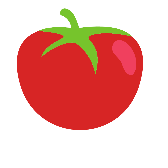 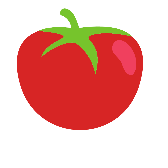 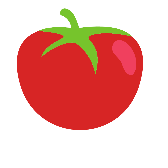 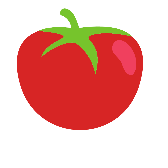 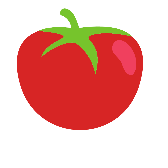 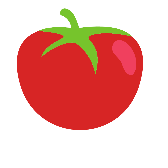 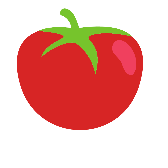 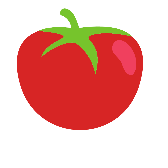 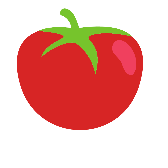 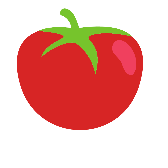 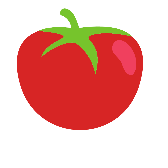 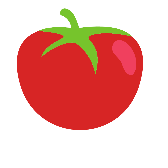 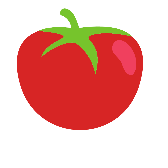 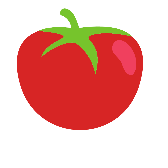 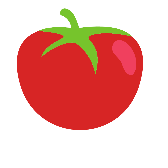 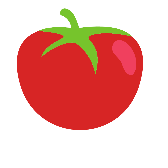 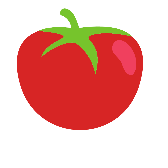 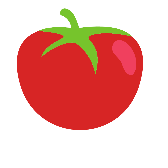 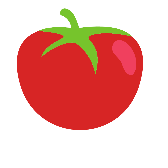 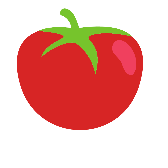 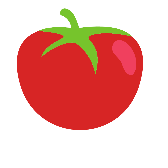 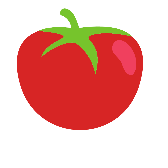 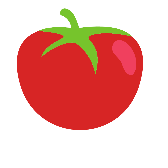 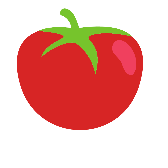 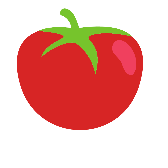 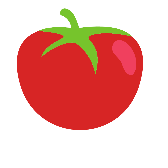 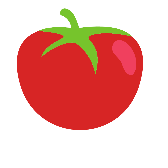 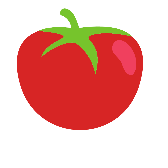 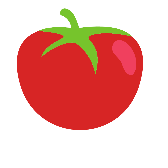 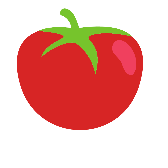 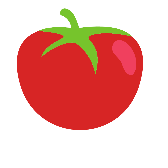 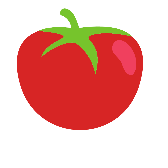 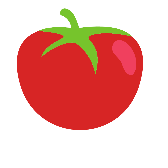 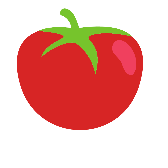 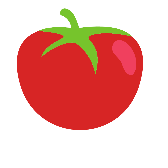 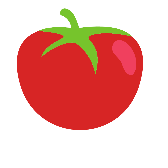 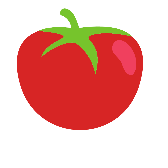 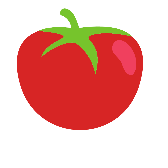 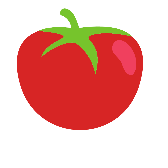 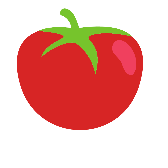 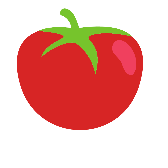 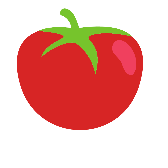 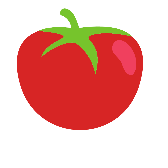 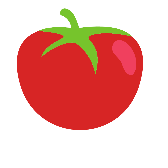 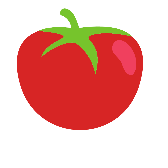 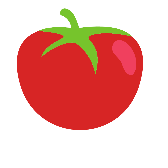 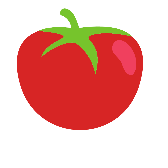 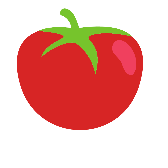 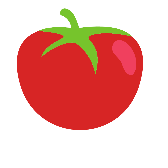 b) Dựa vào biểu đồ, trả lời câu hỏi:
Cây cà chua của lớp 4D ít hơn cây của lớp 4B bao nhiêu quả?
Cây cà chua có nhiều quả nhất hơn cây ít quả nhất bao nhiêu quả?
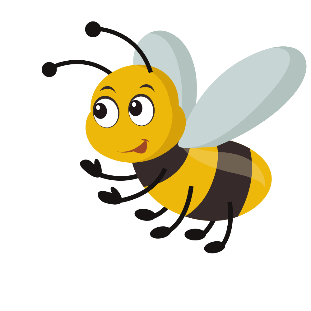 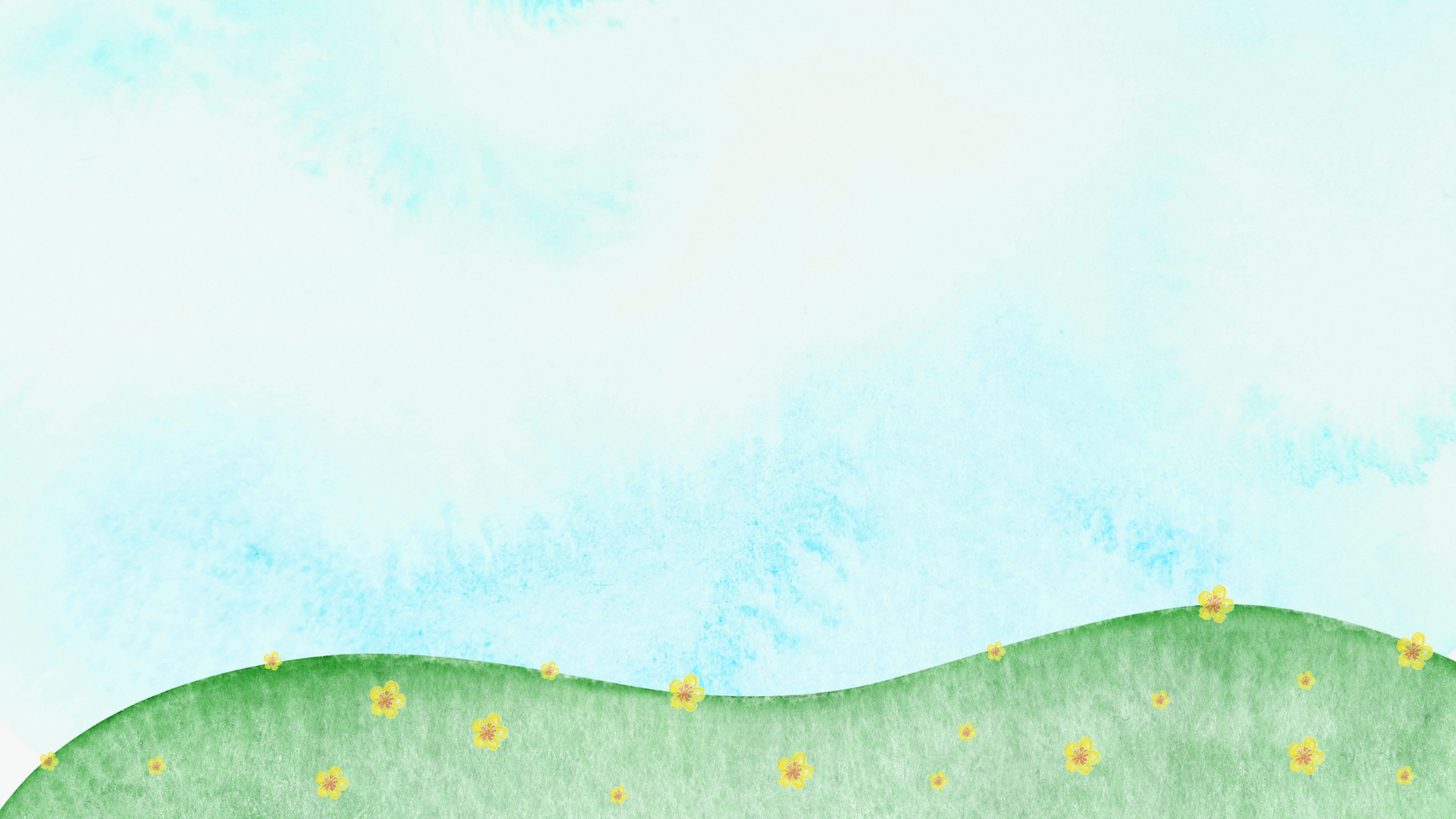 Cùng nhau chia sẻ
Cây cà chua của lớp 4D ít hơn cây của lớp 4B bao nhiêu quả?
LẮNG NGHE – QUAN SÁT – NHẬN XÉT
b) Dựa vào biểu đồ, trả lời câu hỏi:
Cây cà chua của lớp 4D ít hơn cây của 4B là:
	15 – 13 = 2 (quả)
		Đáp số: 2 quả
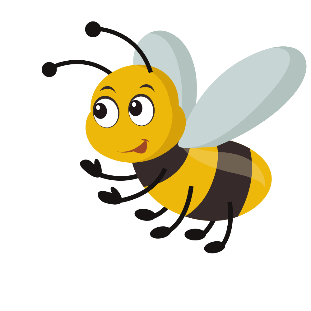 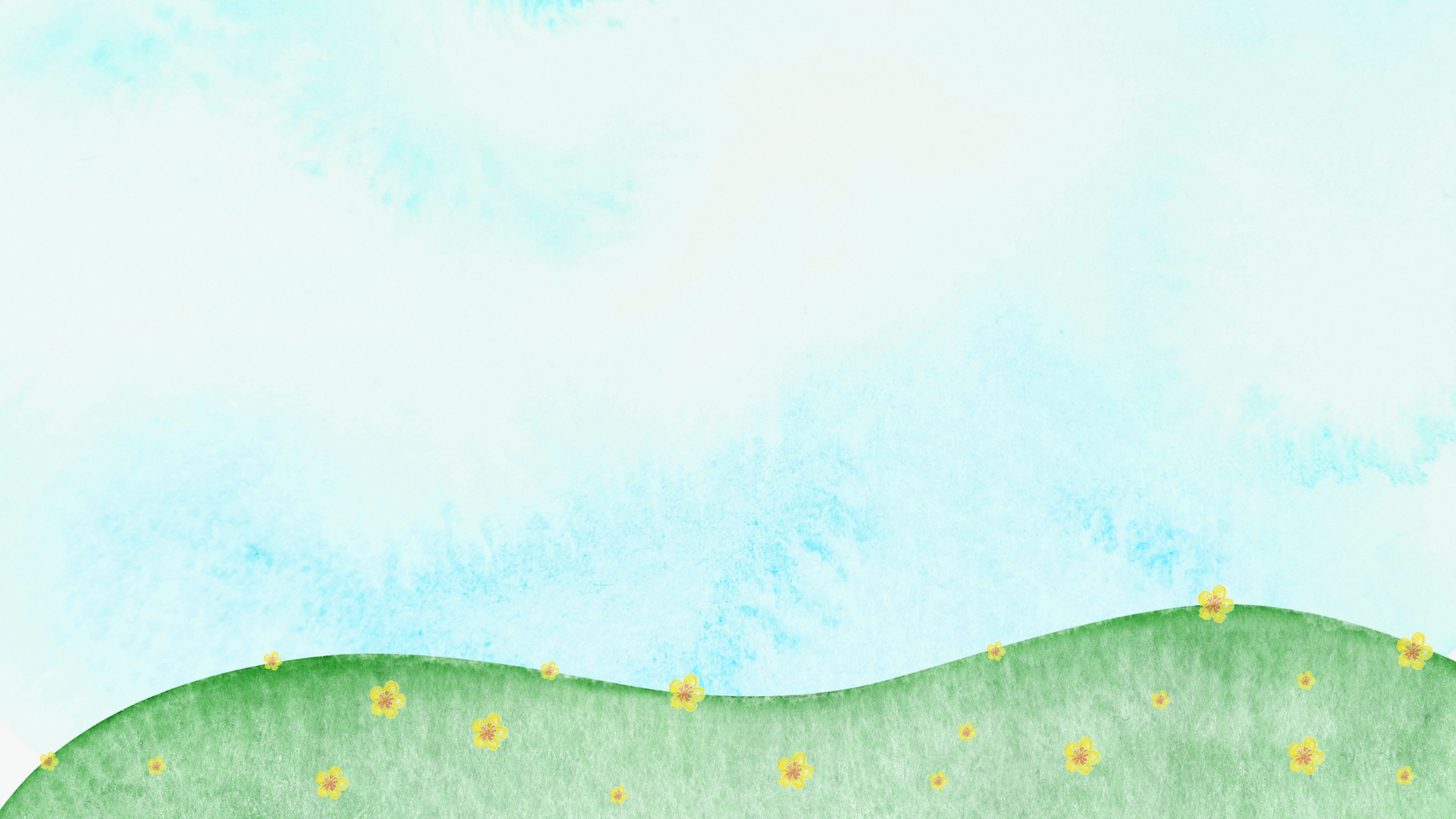 Cùng nhau chia sẻ
Cây cà chua của lớp nhiều quả nhất hơn cây ít quả nhất bao nhiêu quả?
LẮNG NGHE – QUAN SÁT – NHẬN XÉT
b) Dựa vào biểu đồ, trả lời câu hỏi:
Cây cà chua của lớp nhiều quả nhất hơn cây ít quả nhất là:
	                     15 – 8 = 7 (quả)
		                     Đáp số: 7 quả
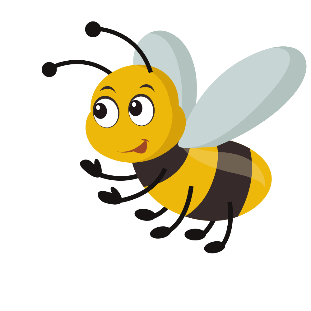 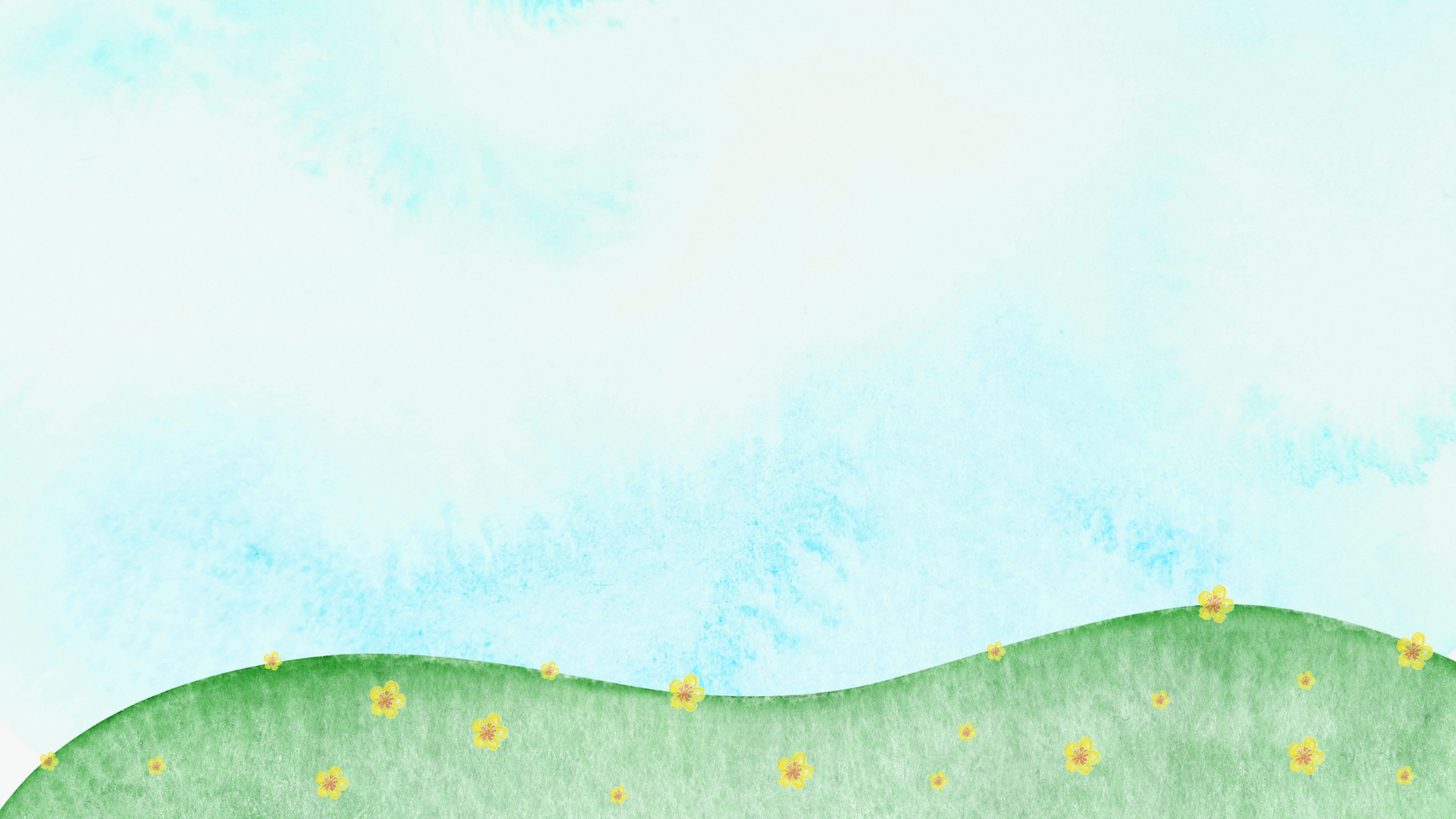 Lợi ích của việc trồng cây ăn quả?
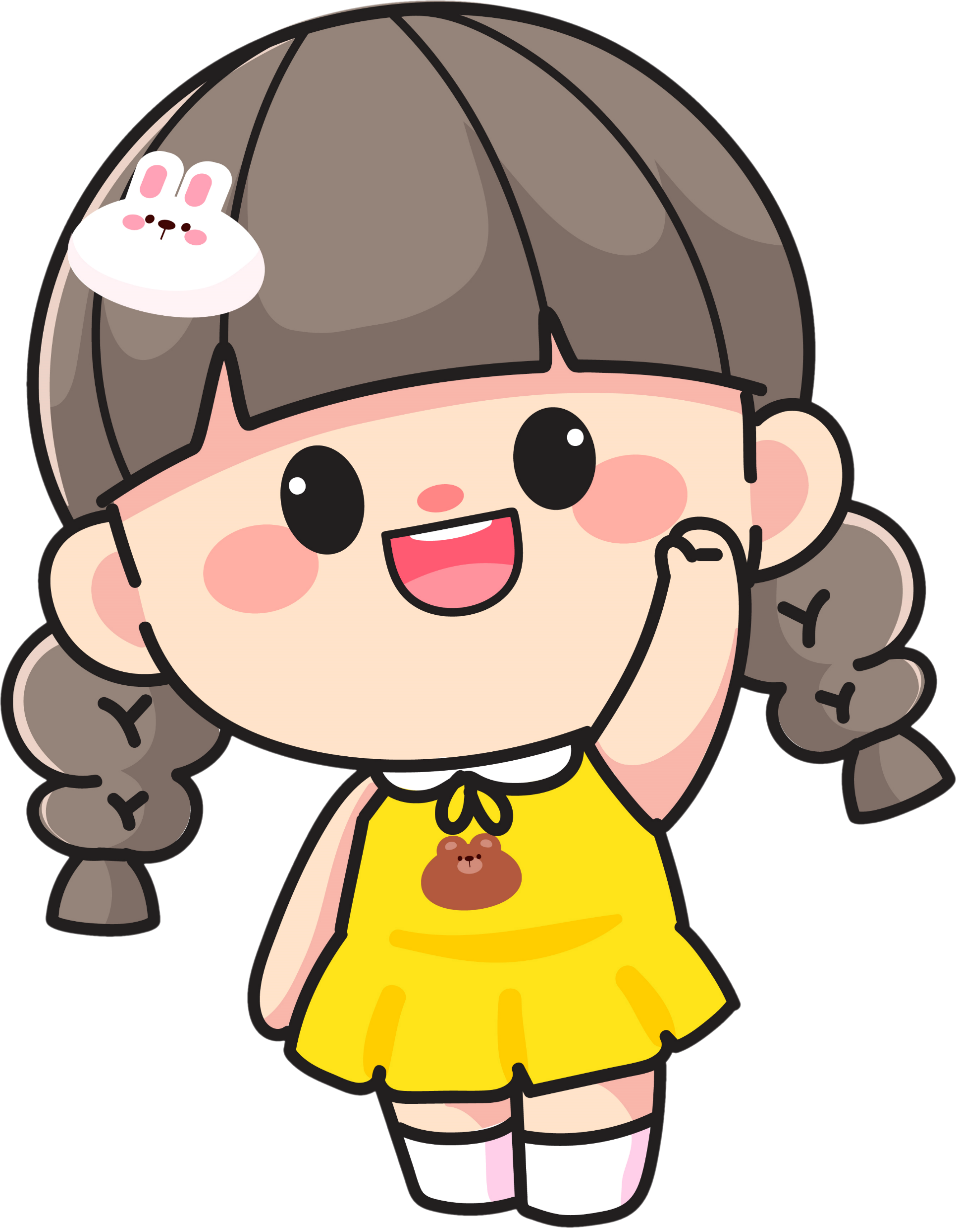 Việc trồng cây ăn quả có lợi ích là: thu hoạch được những hoa quả tươi ngon, che bóng mát, điều hòa không khí, tạo ra nguồn kinh tế cho con người...
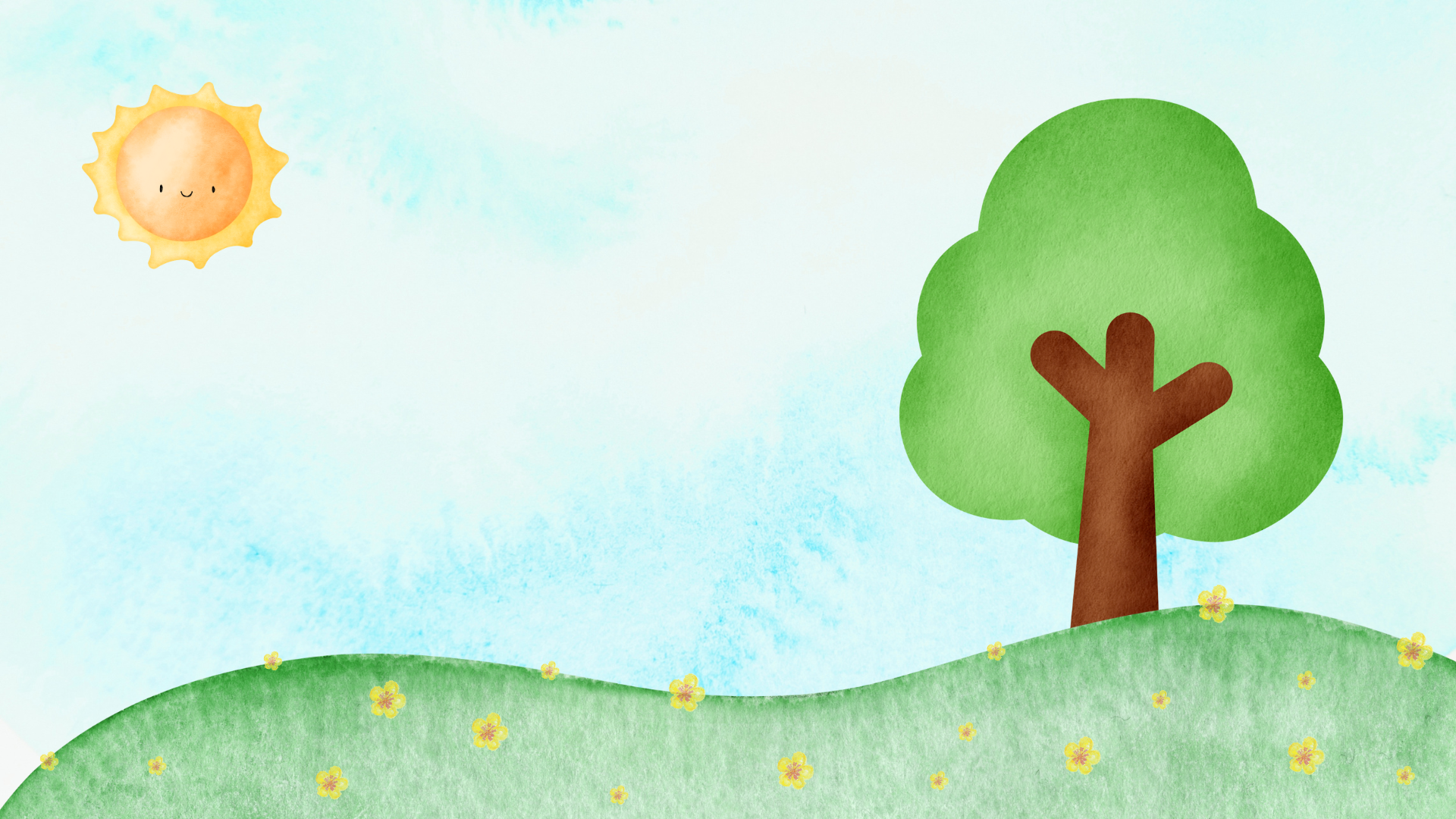 Hoạt động thực tế
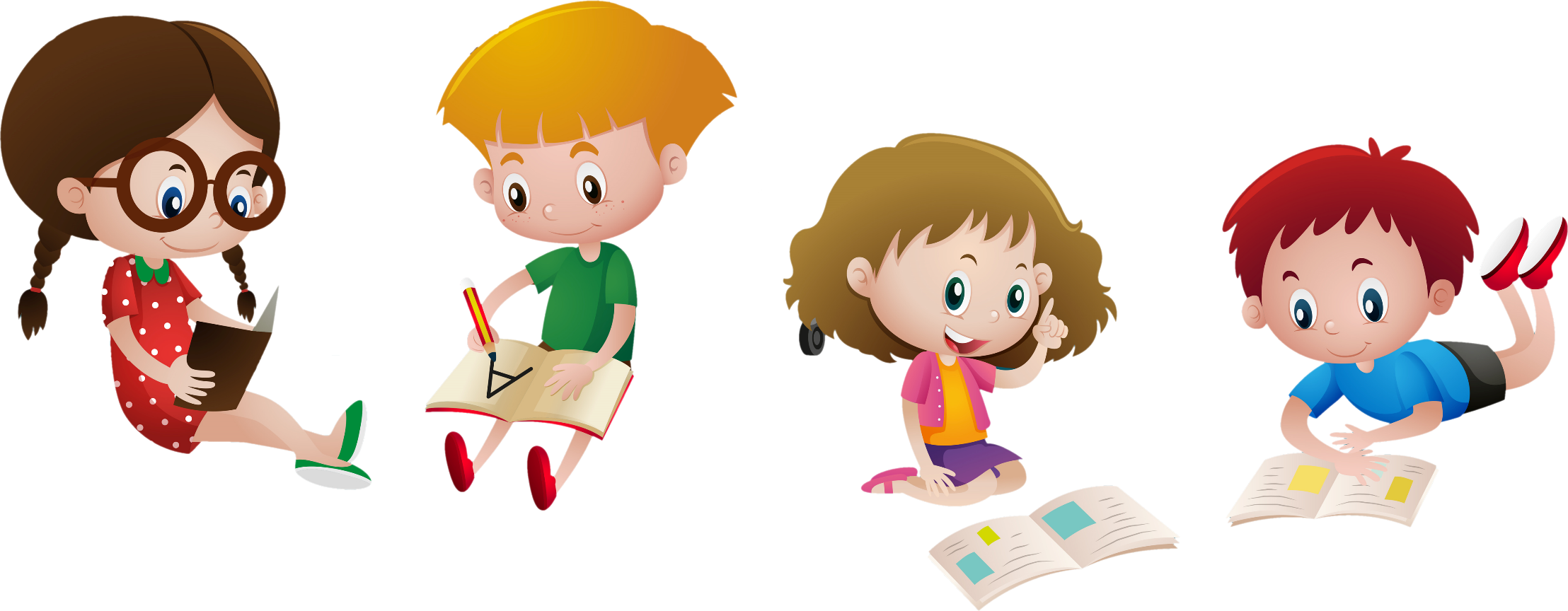 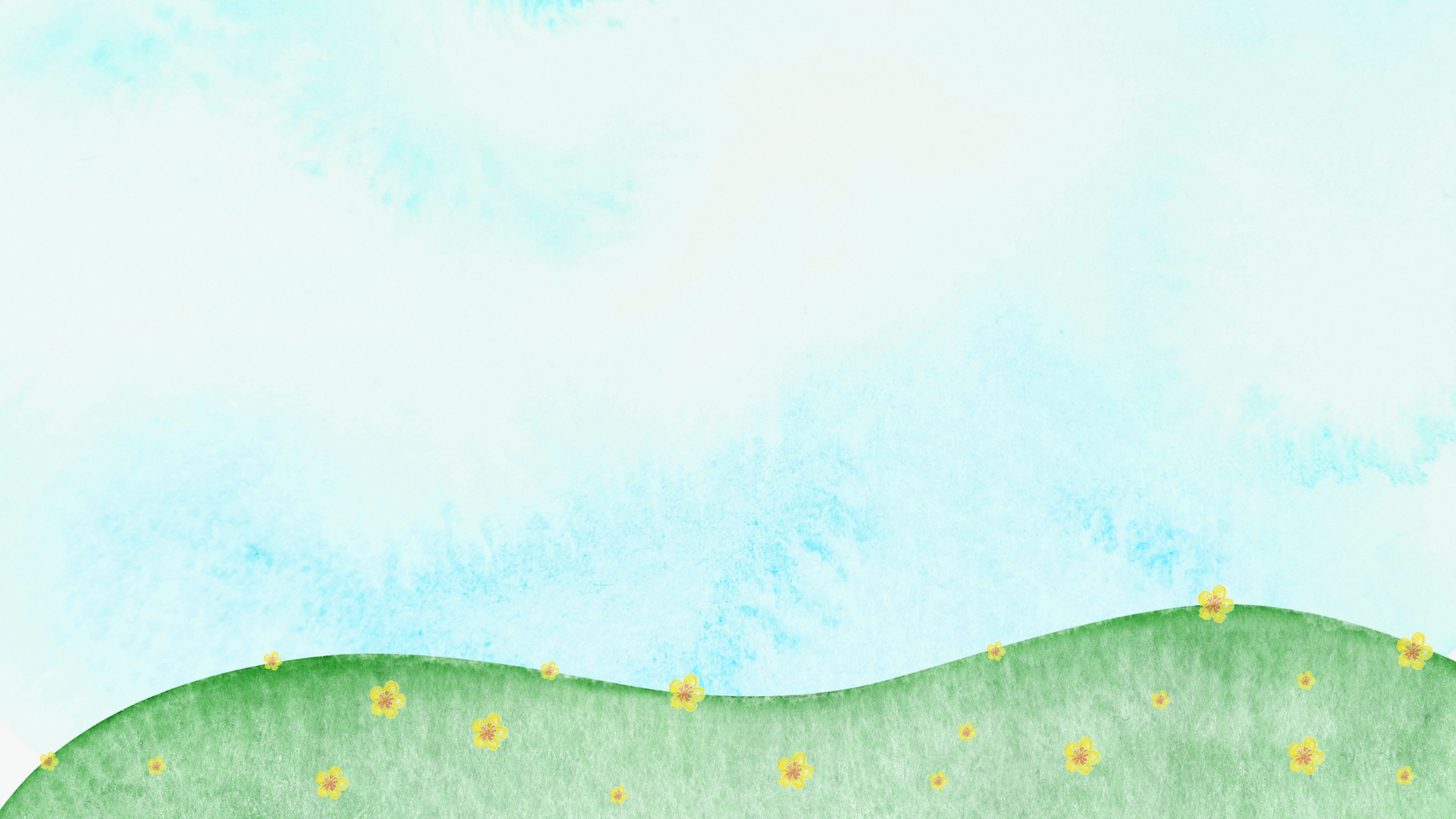 Thống kê cân nặng của từng thành viên trong nhóm mình.
Thực hiện tương tự bài
2
Thảo luận nhóm tổ thi đua ai nhanh ai đúng
Thu thập: Phỏng vấn các bạn để biết các bạn cân nặng bao nhiêu
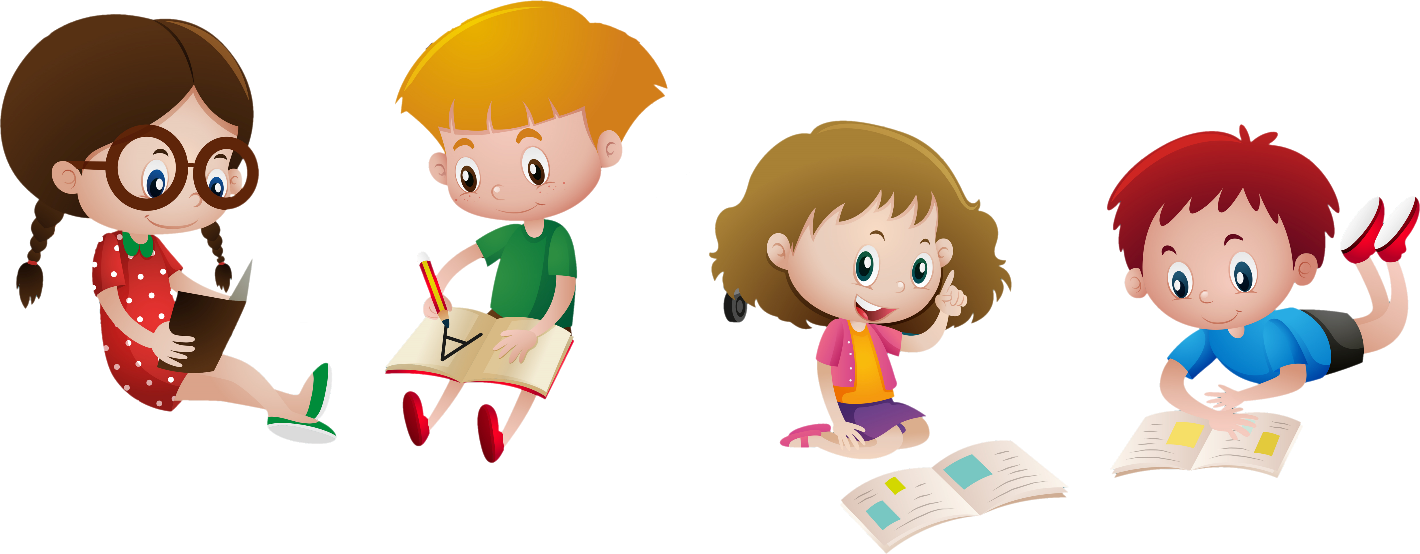 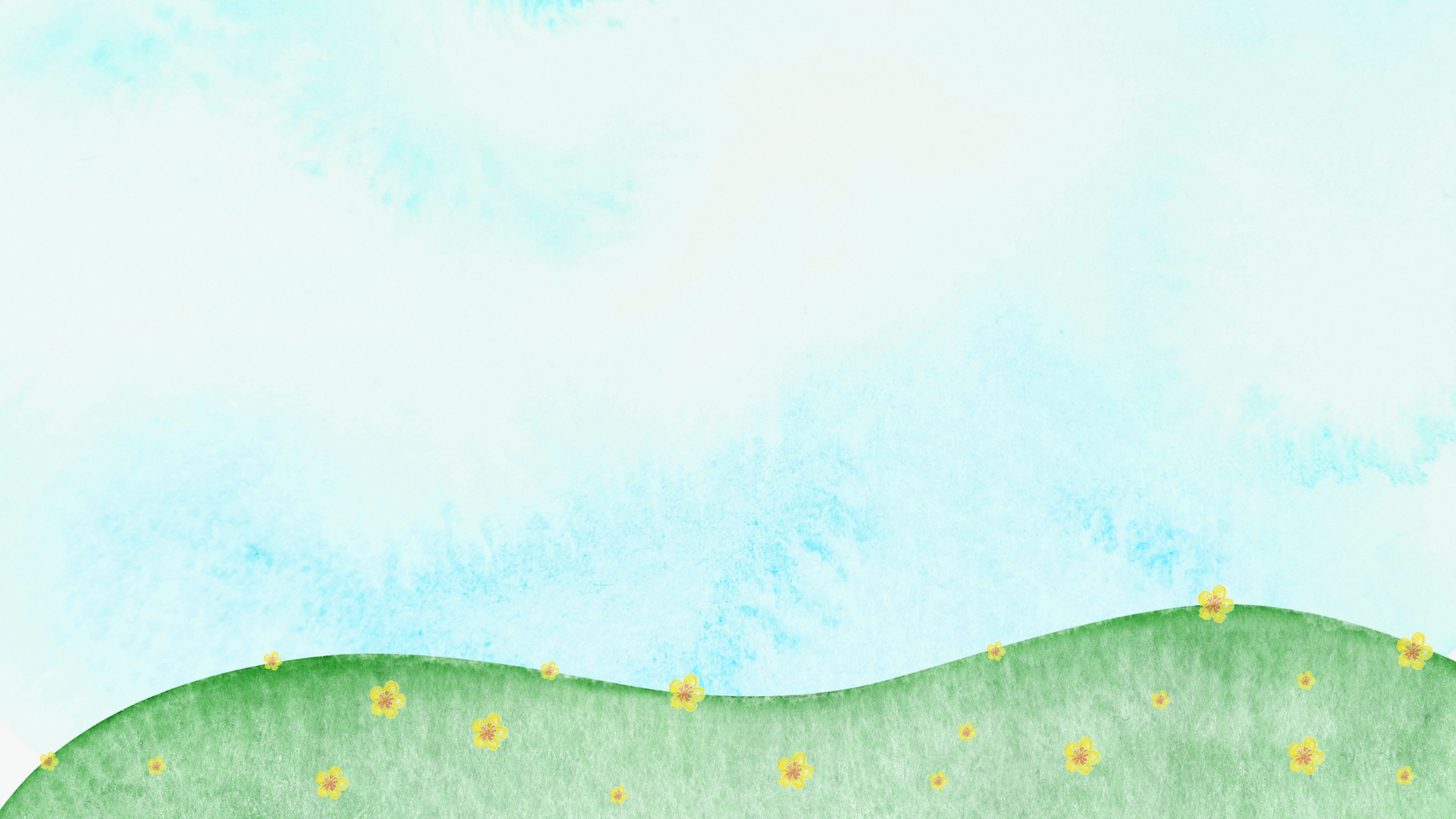 Bảng thống kê cân nặng của từng thành viên trong nhóm
Dãy số liệu: ......; ......; ......; ......; ....... ; .......
Sắp xếp theo thứ tự từ bé đến lớn: ......; ......; ......; ......; .......
Sắp xếp tên các bạn theo thứ tự cân nặng từ ít đến nhiều:
................................................................................................
[Speaker Notes: GV tổng số vào bảng thống kê]
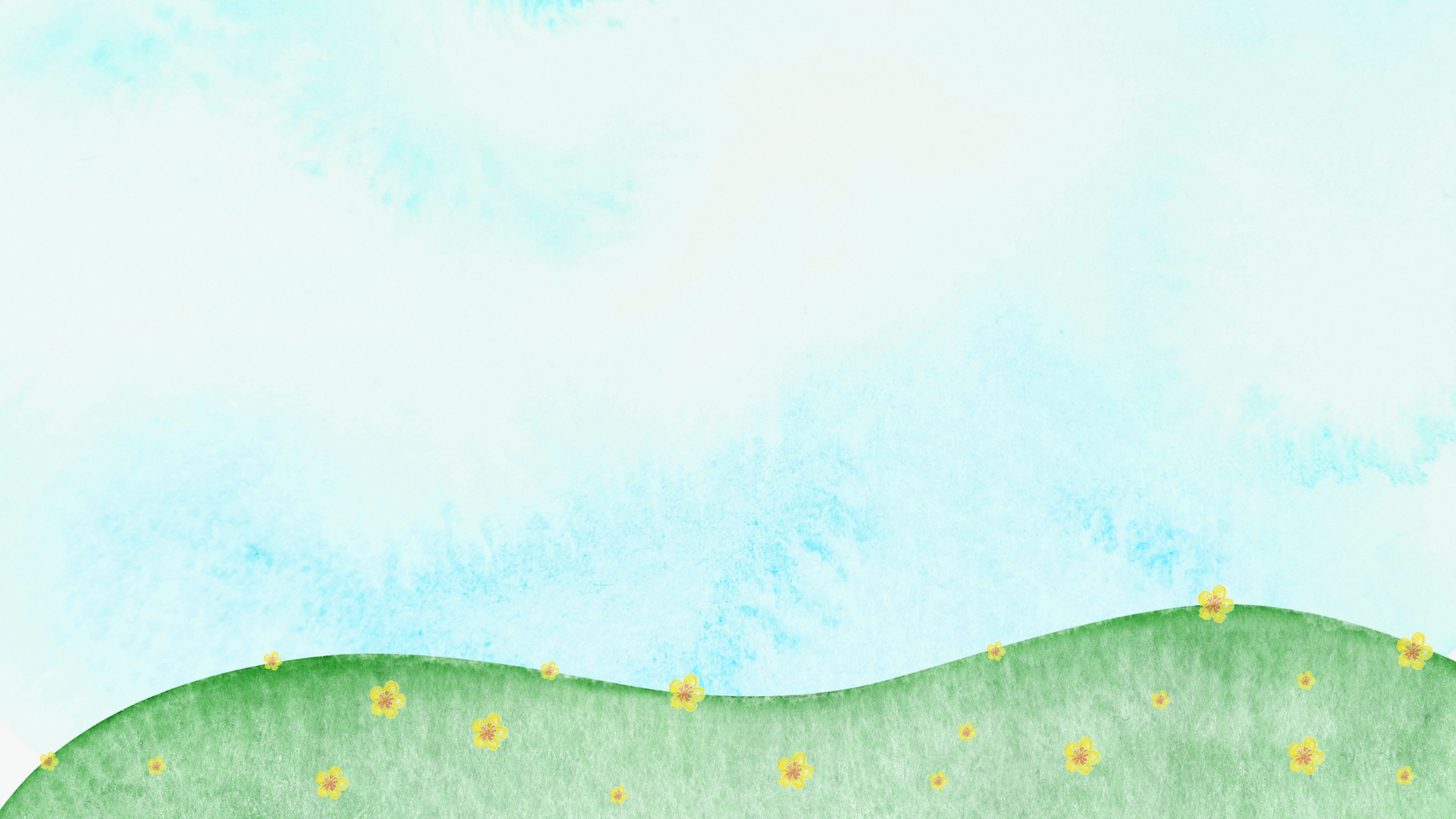 Cân nặng các bạn không đồng đều là do chế độ ăn uống, hấp thụ nên các bạn cần điều chỉnh chế độ ăn uống phù hợp để có cân nặng đúng tiêu chuẩn: 10 tuổi :
Gái:   31,2kg - 137,8cm
Nam: 31,9kg-  138,6cm
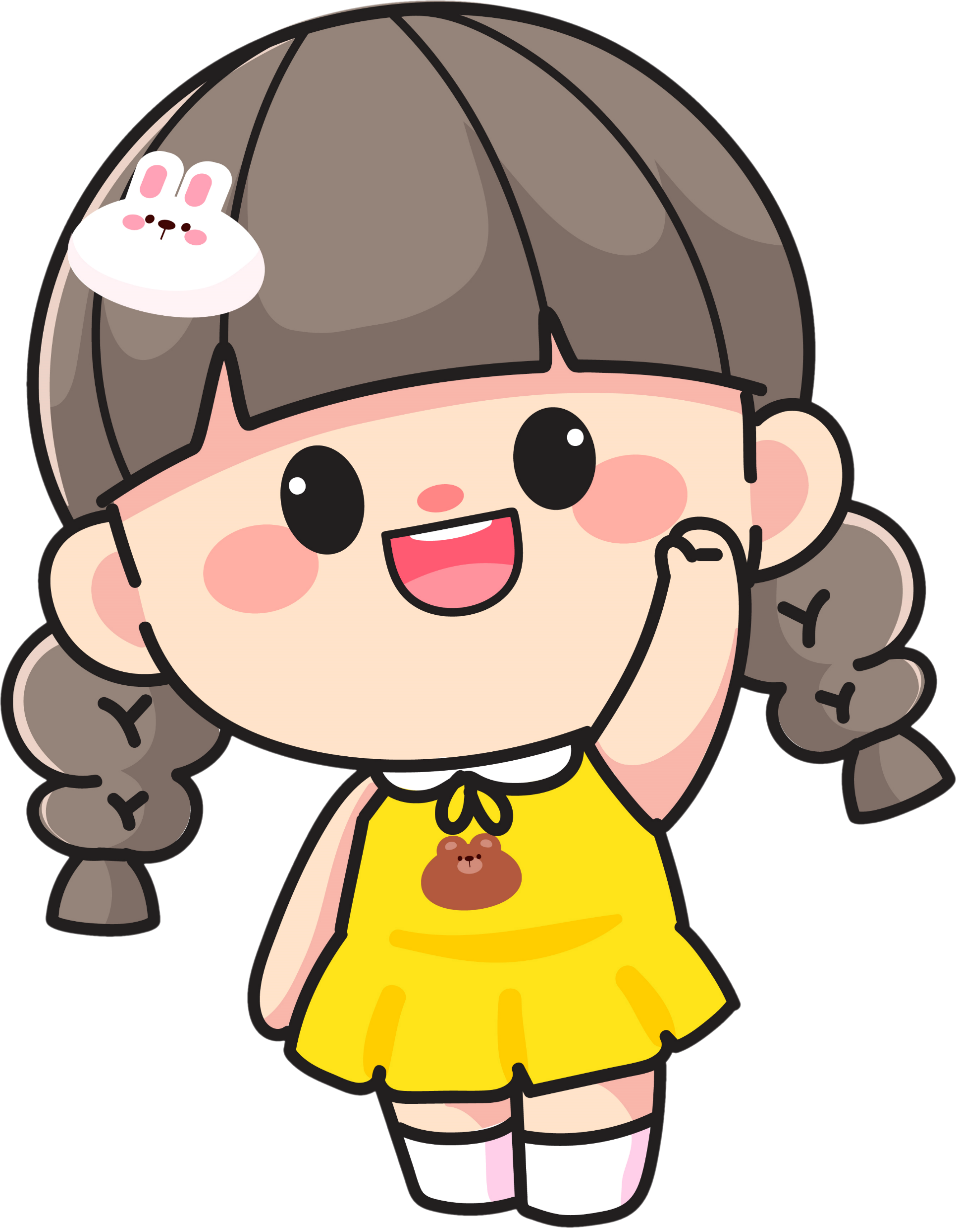 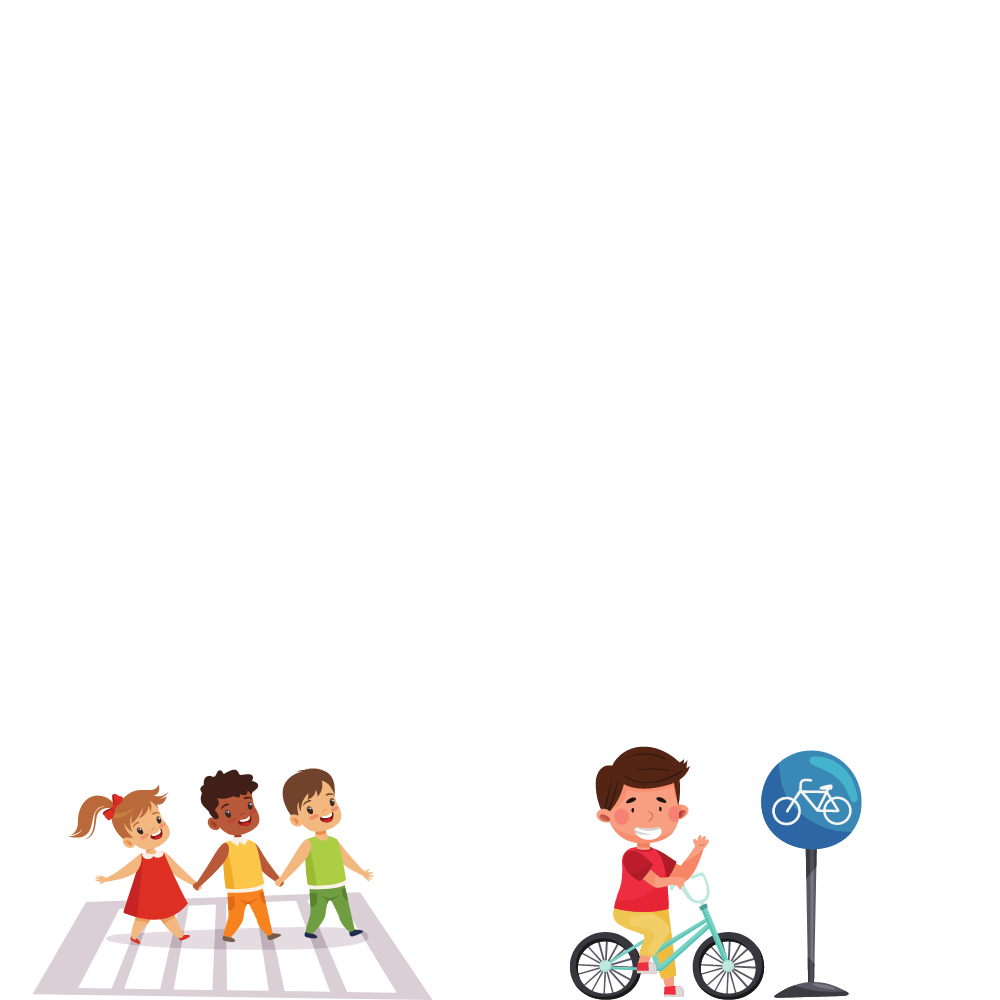 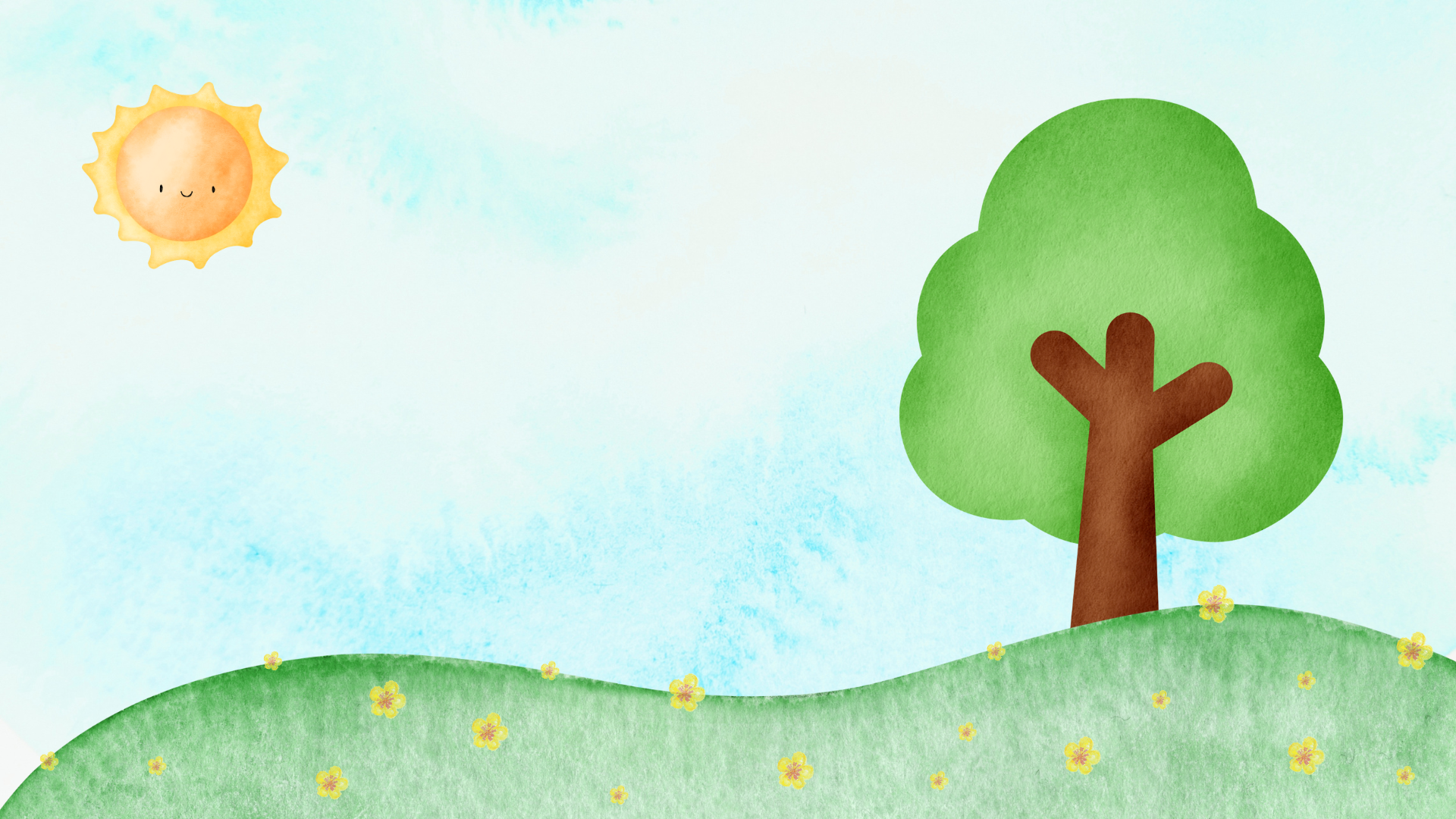 Củng 
cố
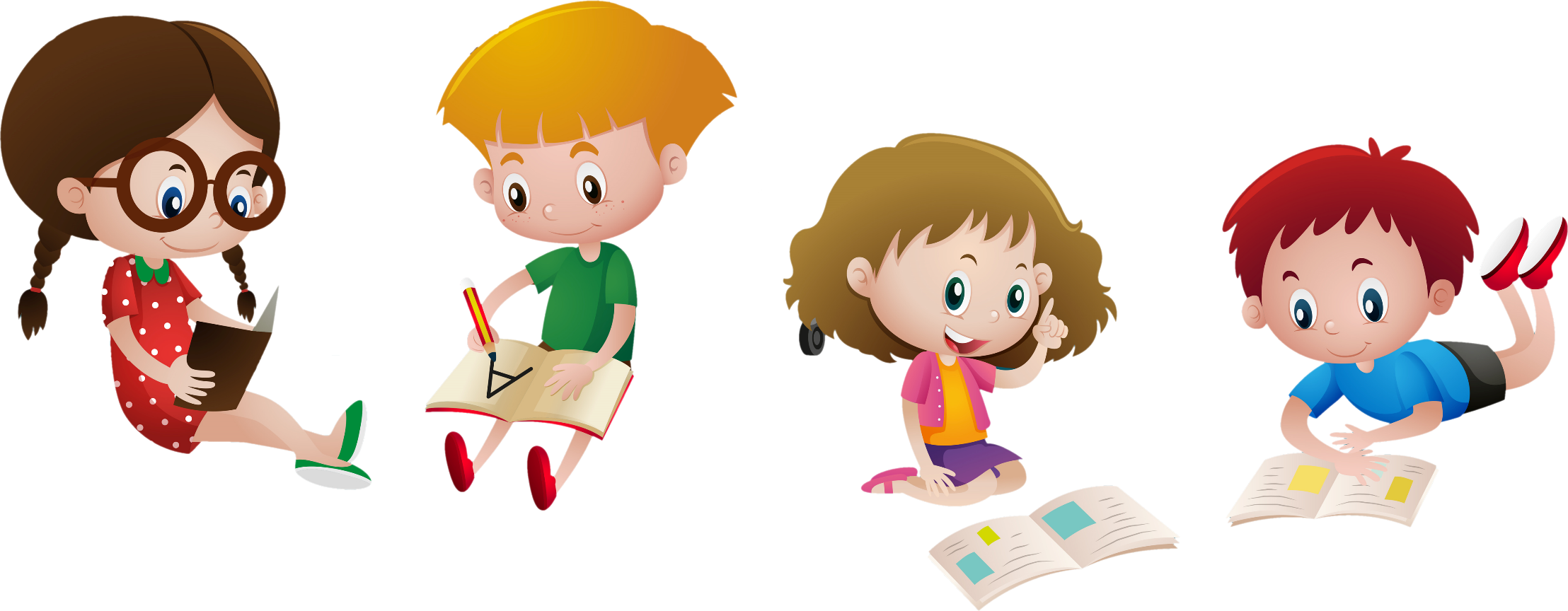 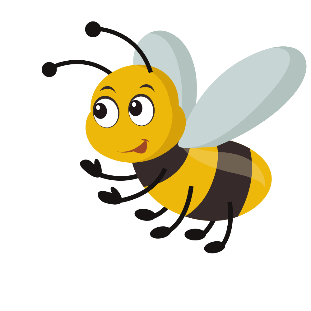 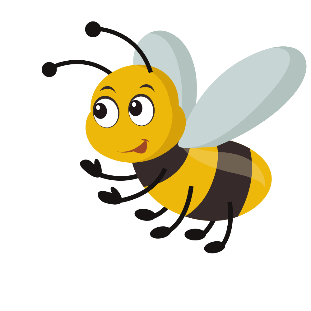 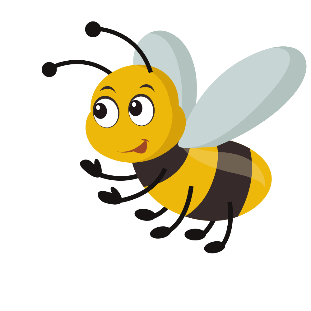 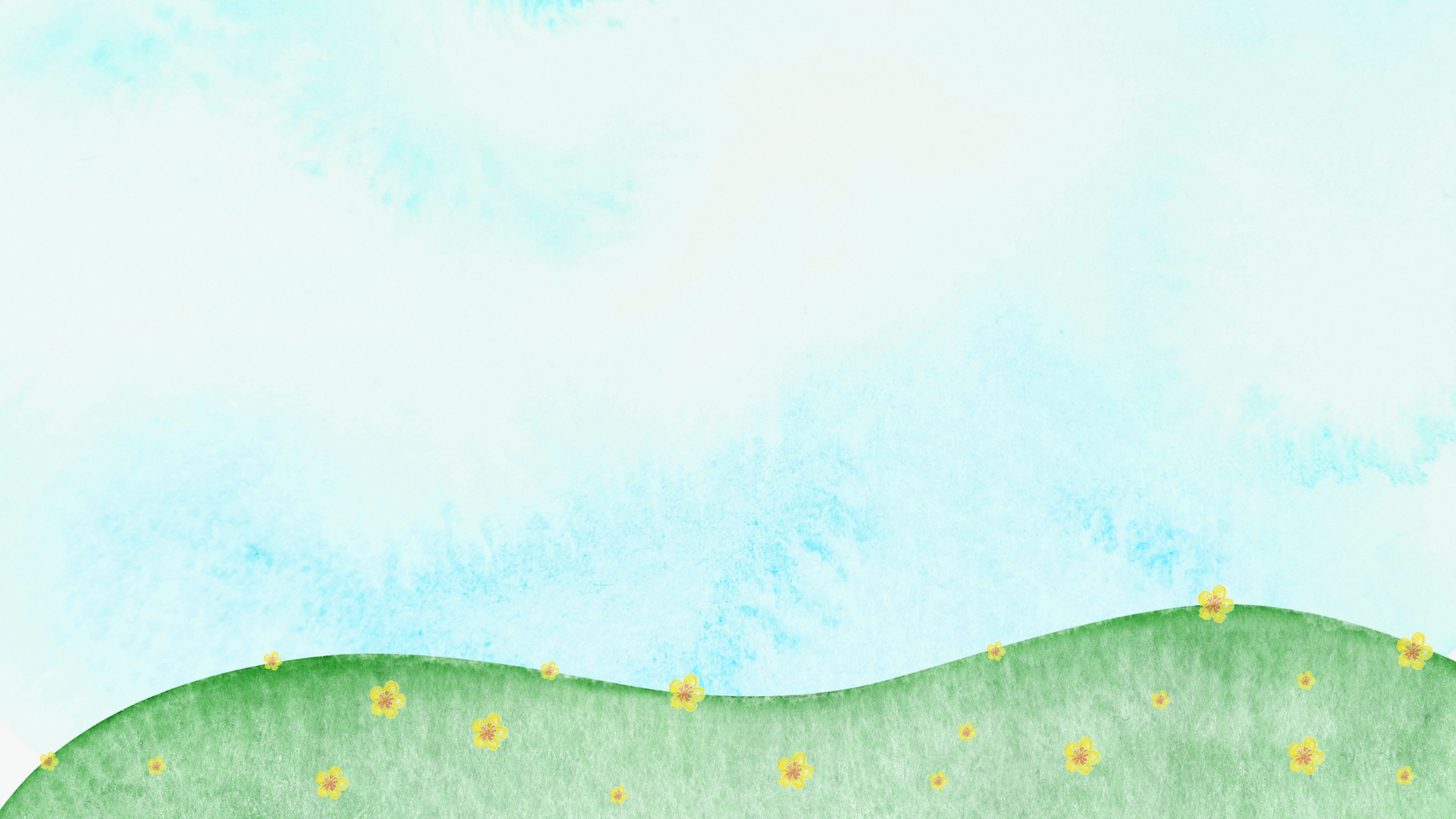 Sáng nay các bạn đi học bằng phương tiện nào nhiều nhất?
Sáng nay các bạn đi học bằng phương tiện nào ít nhất?
Các phương tiện khác là những phương tiện nào?
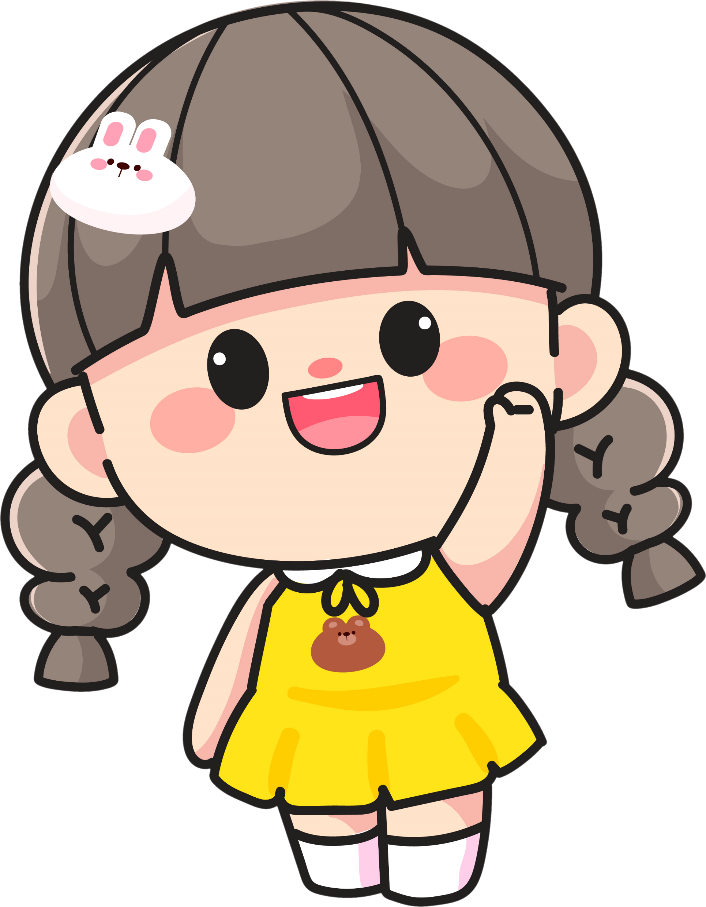 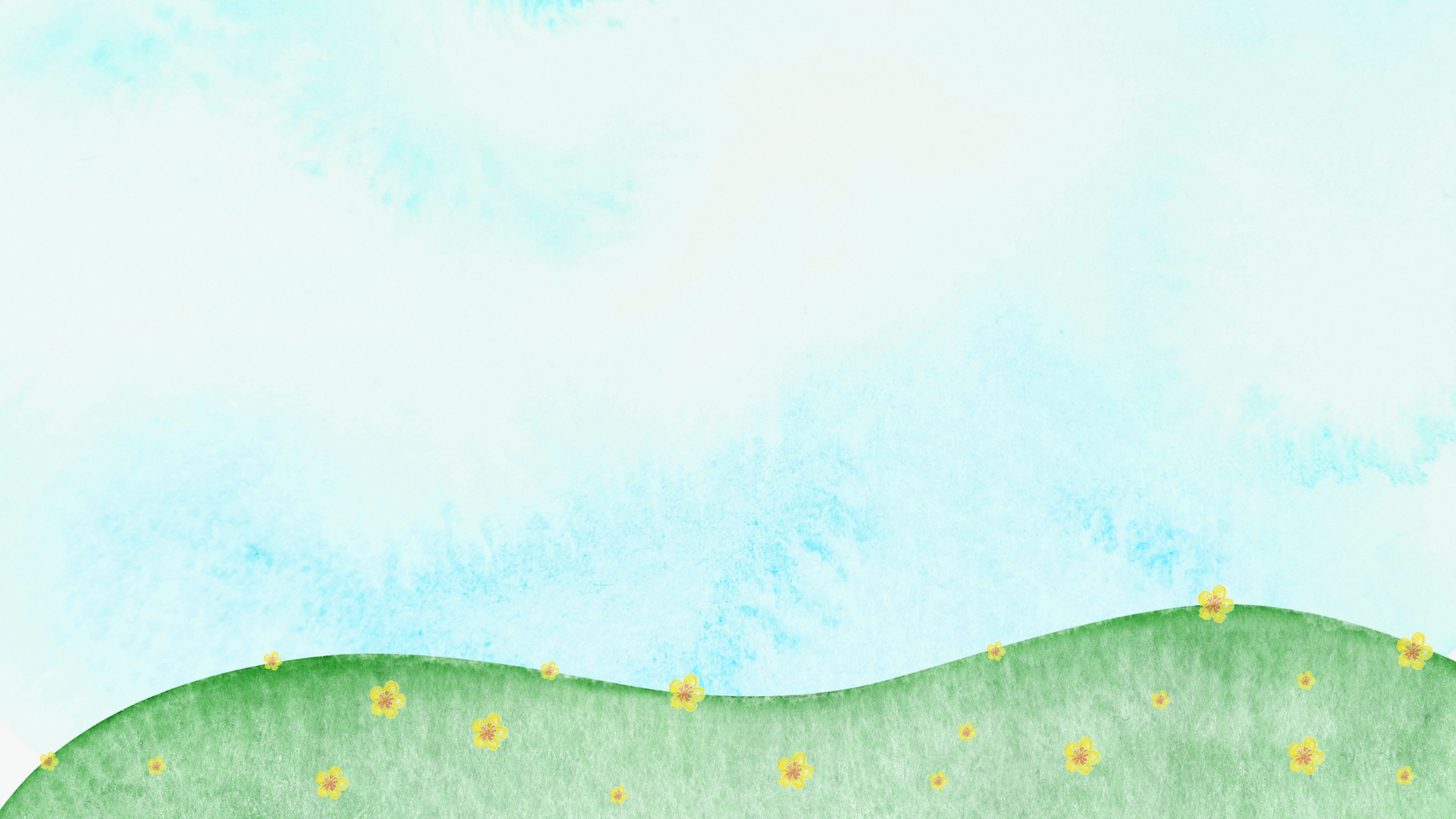 Khi tham gia giao thông đường bộ ta nên:
Đi bộ bên lề phải, đi qua đường đúng vạch ngựa vằn và theo tín hiệu đèn giao thông.
Khi đi xe máy nên đội nón bảo hiểm, không vượt đèn đỏ, chạy xe lạng lách, đánh võng...
Khi đi xe đạp tương tự khi đi xe máy.
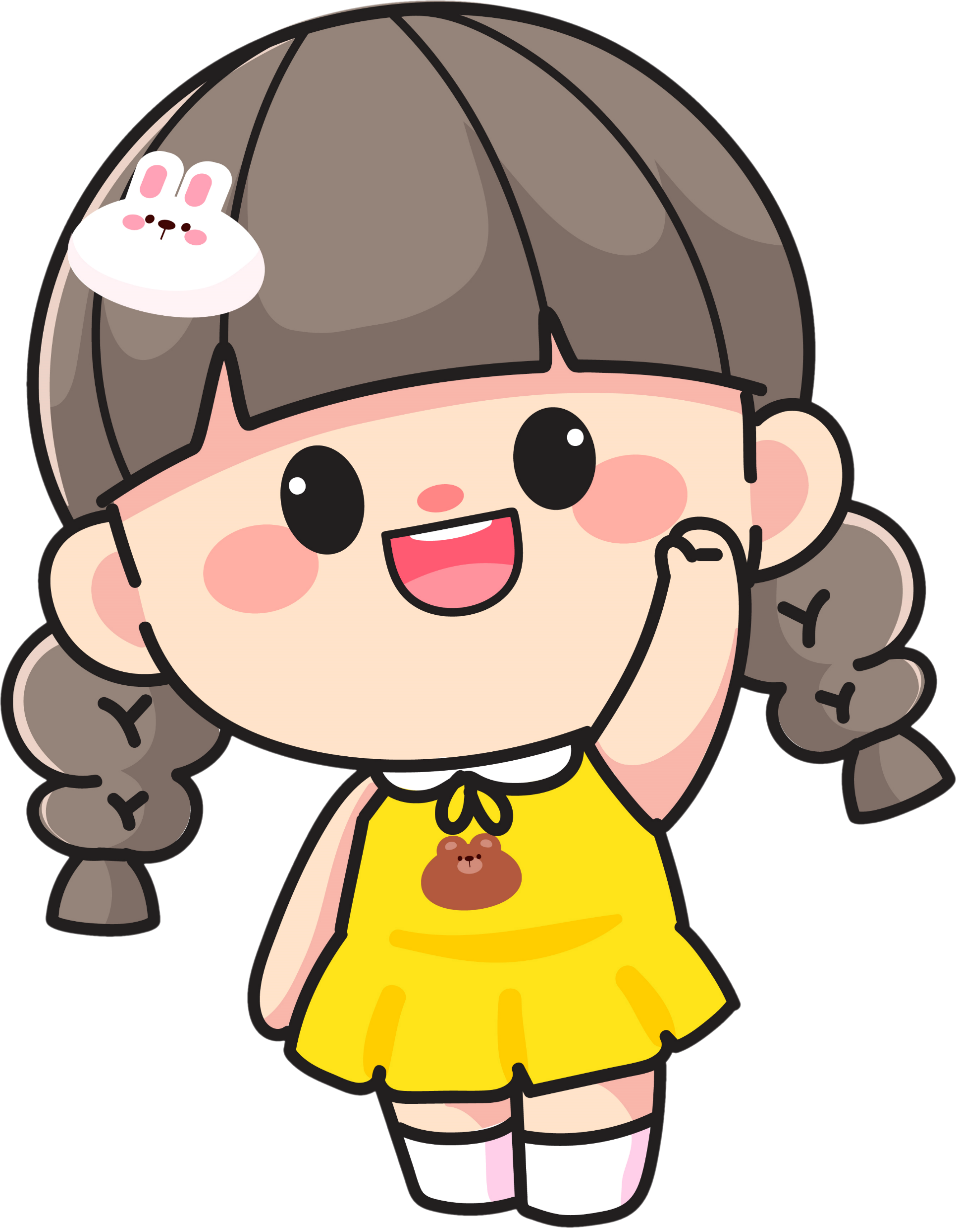 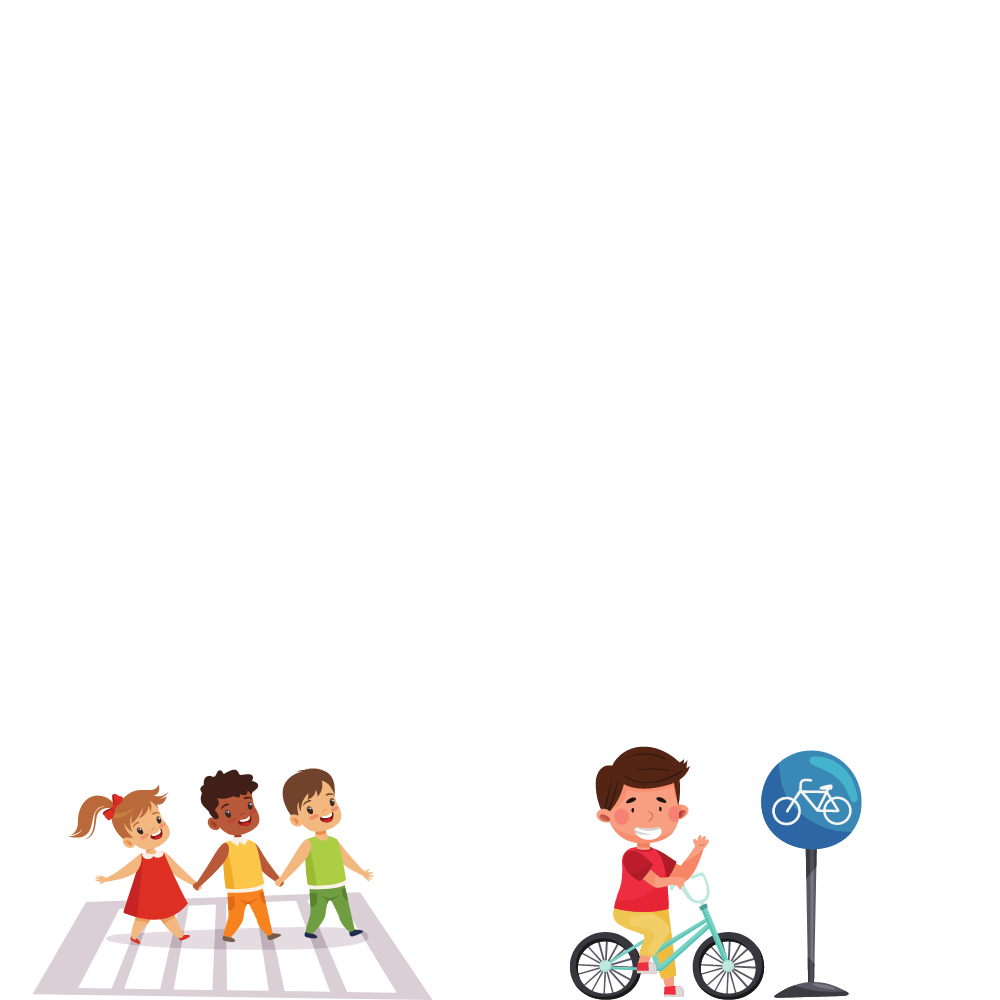 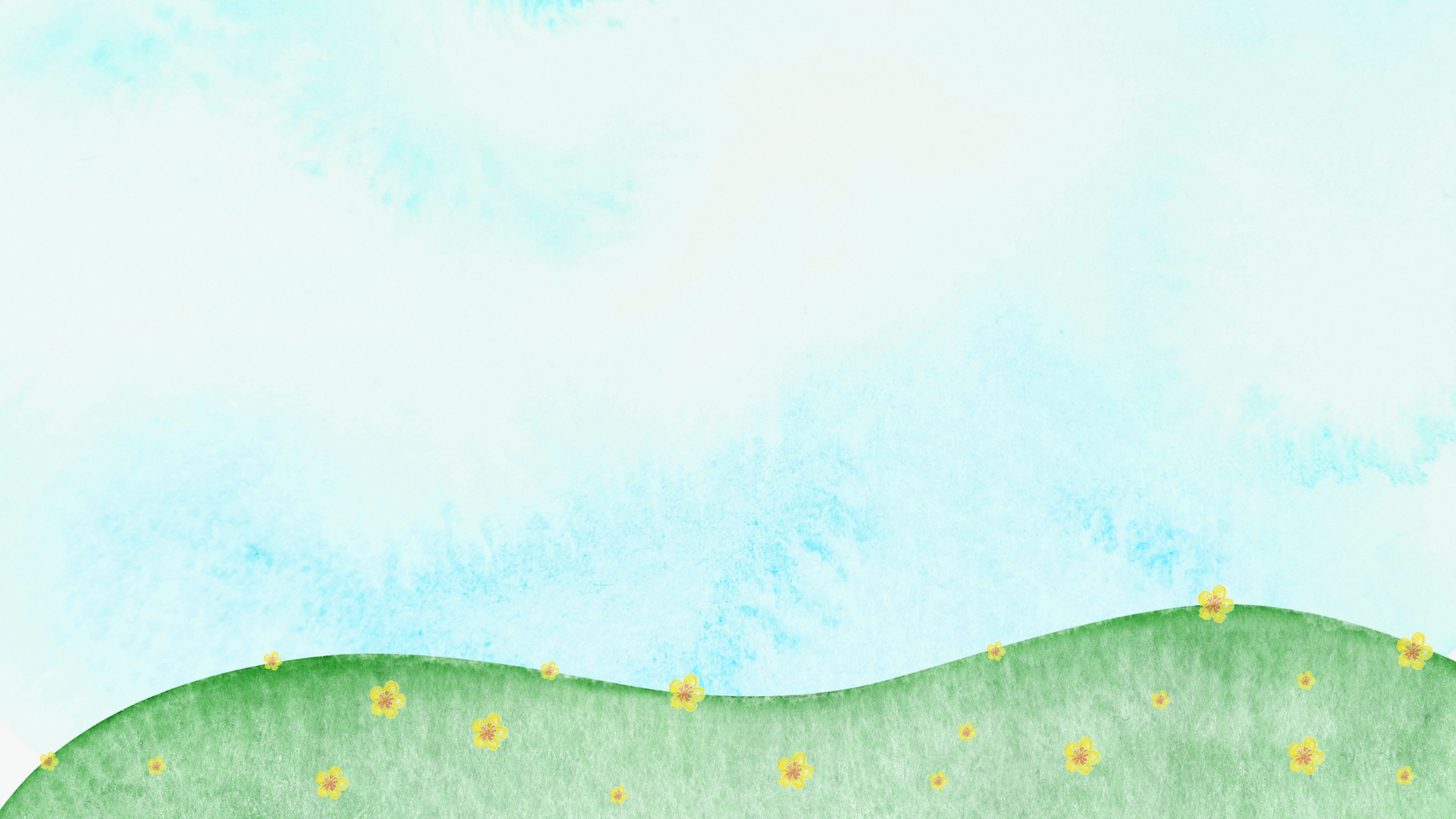 DẶN DÒ
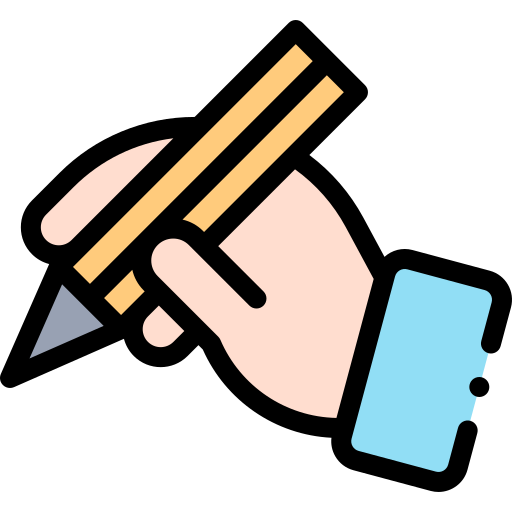 Học kĩ bài Dãy số liệu, xem trước bài Biểu đồ cột
[Speaker Notes: GV tổng số vào bảng thống kê]
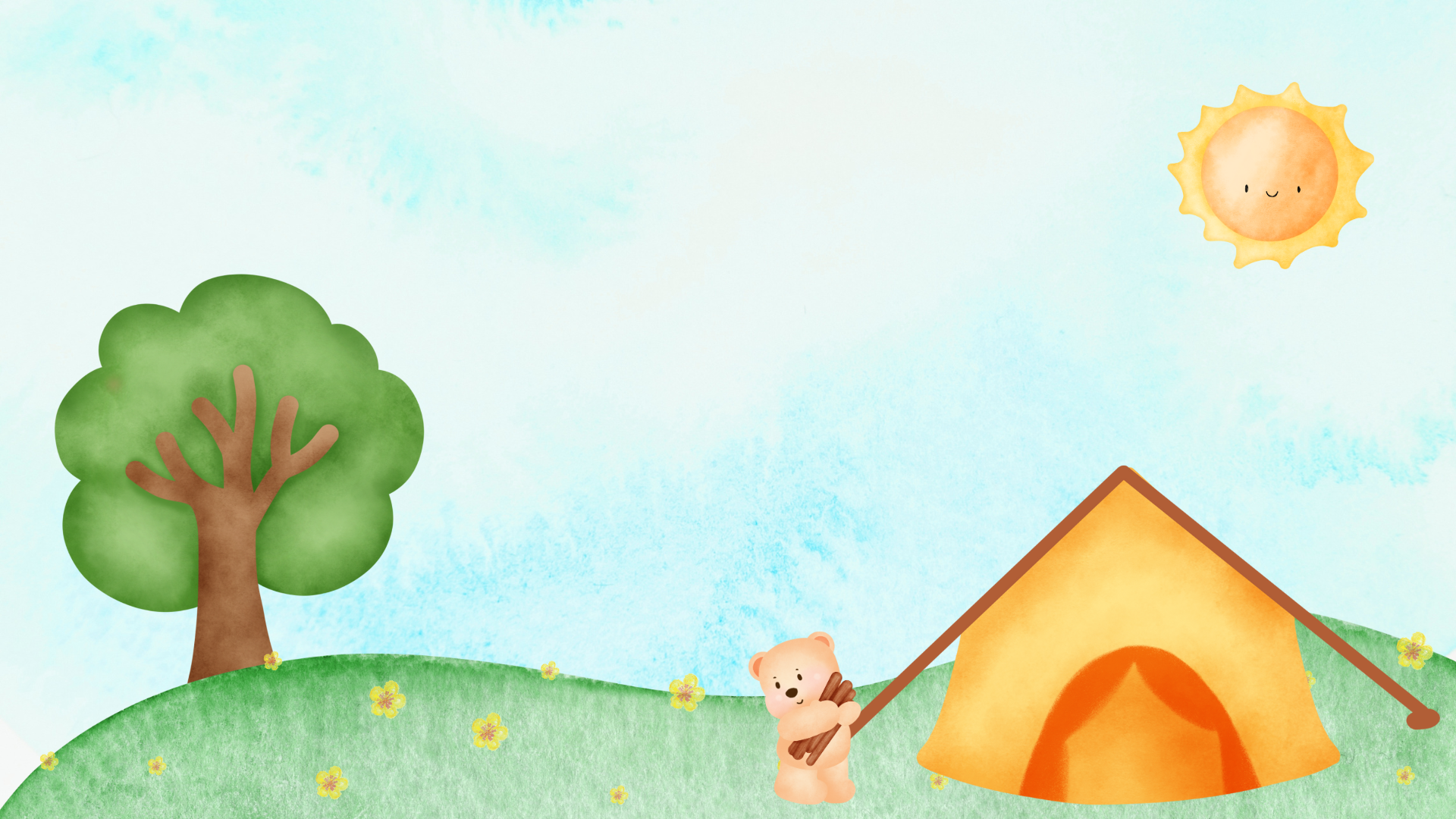 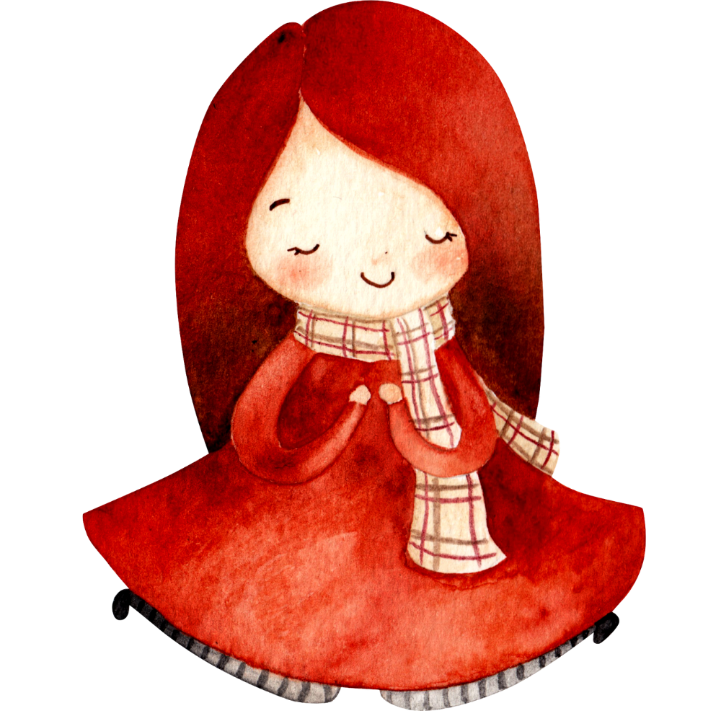 Tạm biệt và hẹn gặp lại
Tạm biệt và hẹn gặp lại